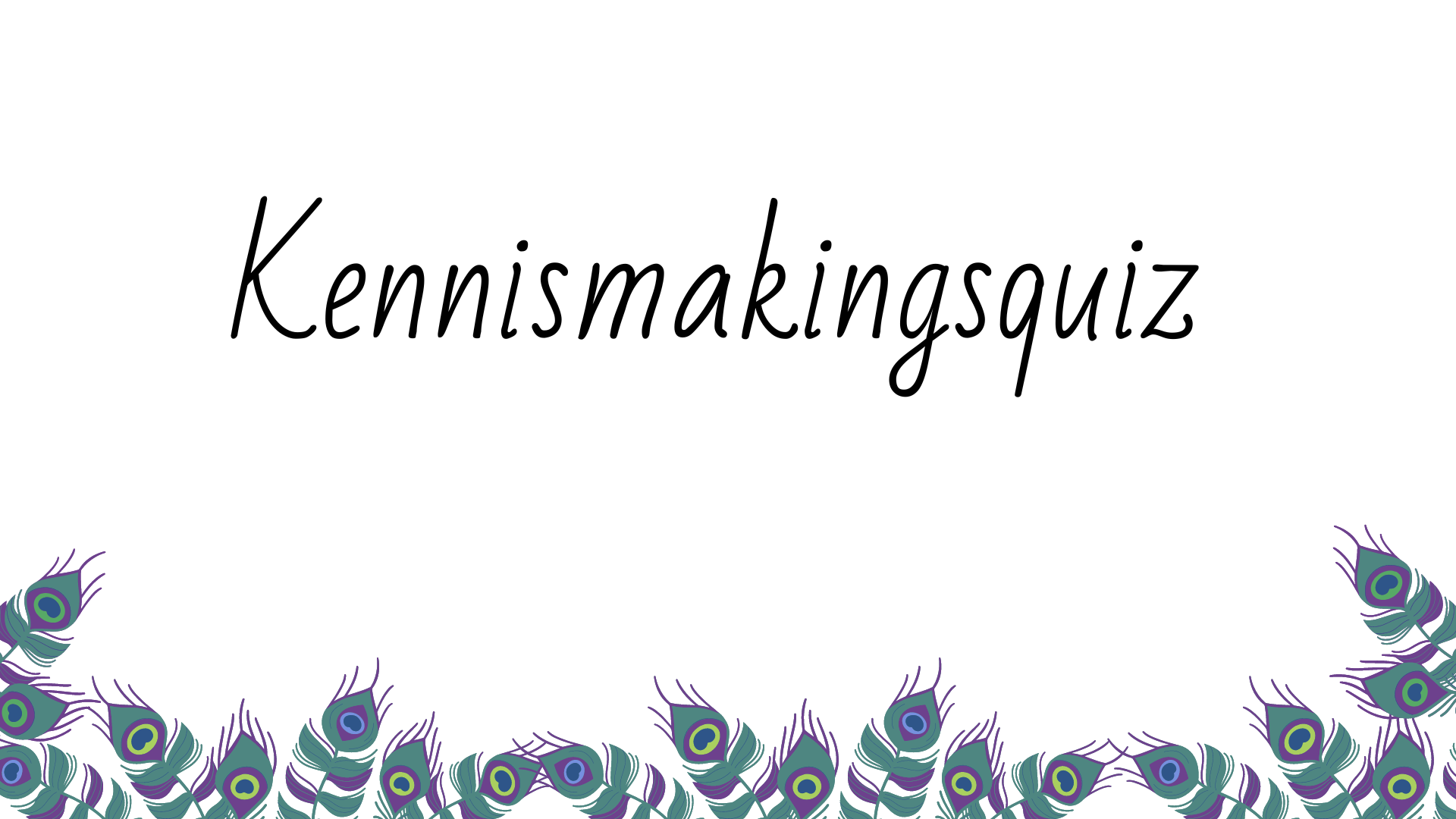 Mijn naam is:……….
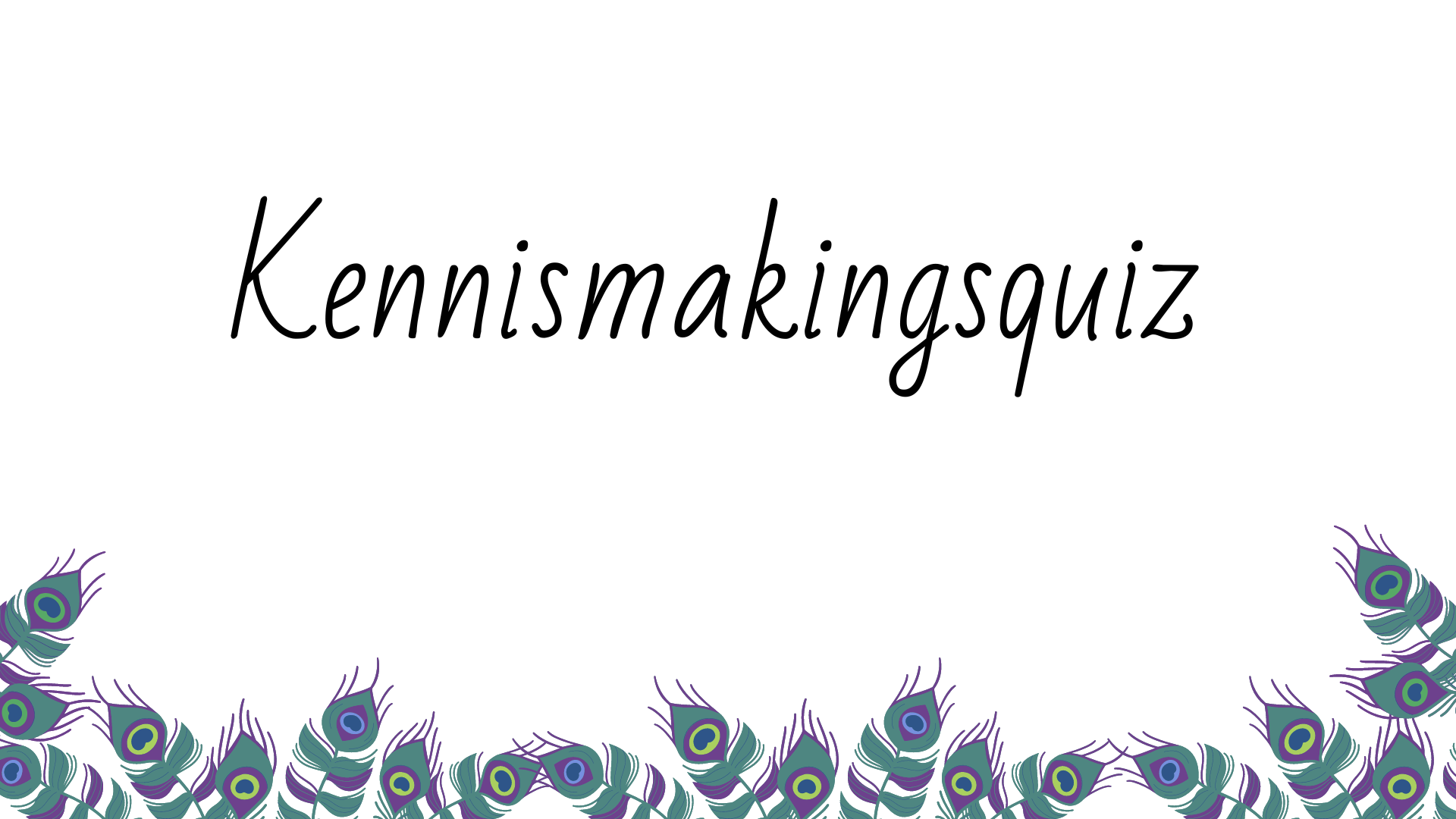 STAAN OF ZITTEN
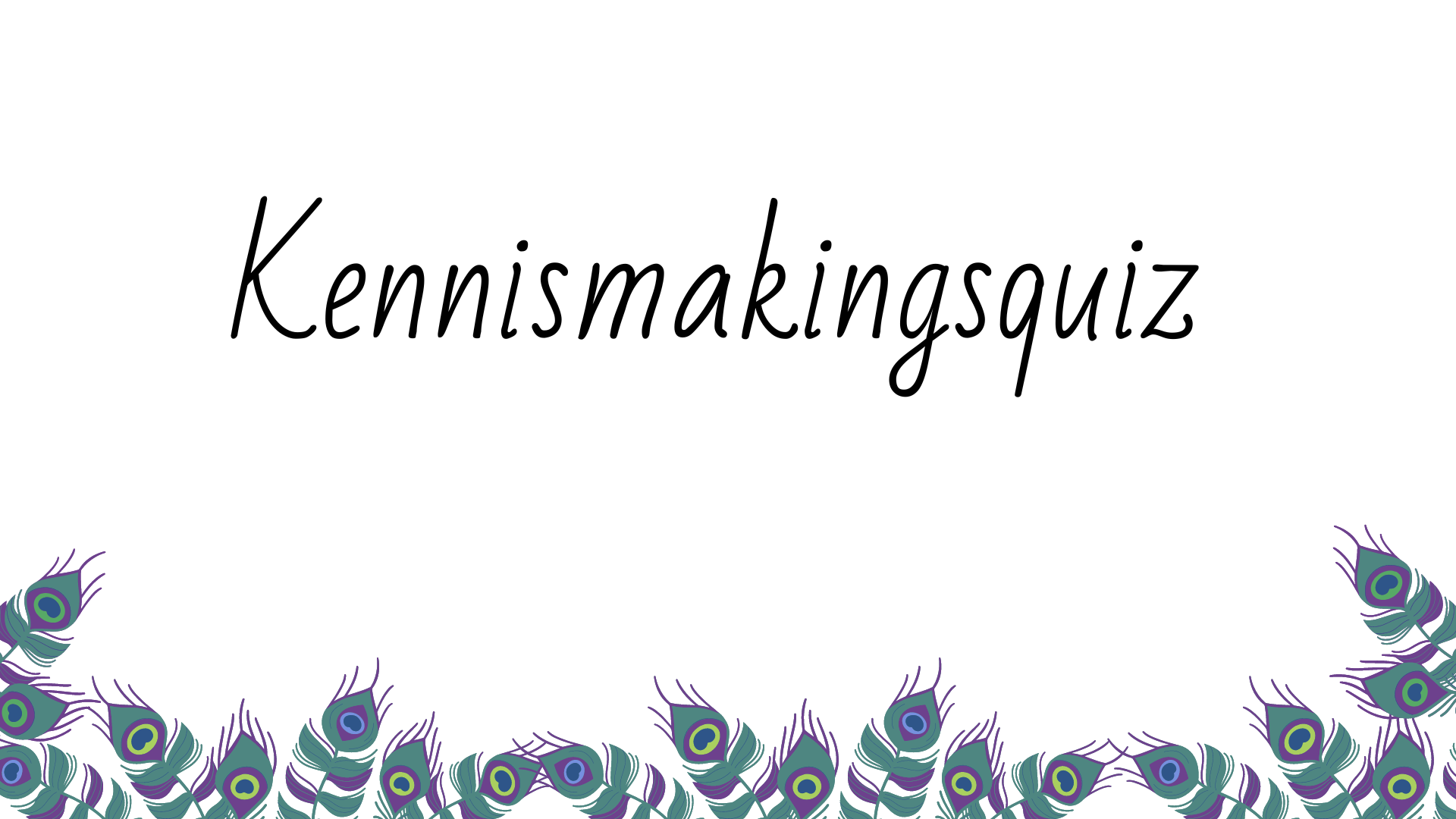 Ga staan als:
jouw naam 1 lettergreep heeft.
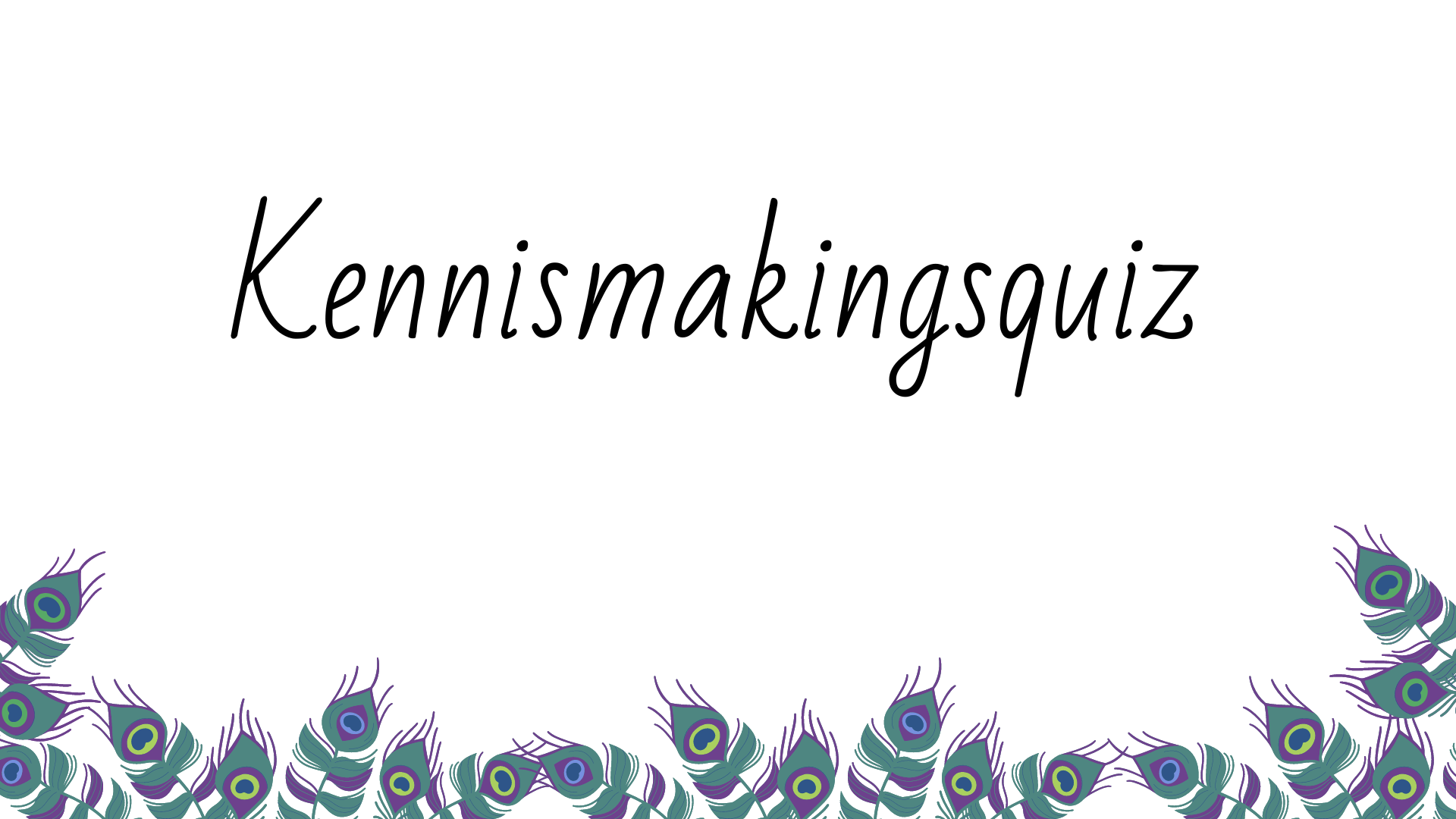 Ga staan als:
jouw naam 2 lettergrepen heeft.
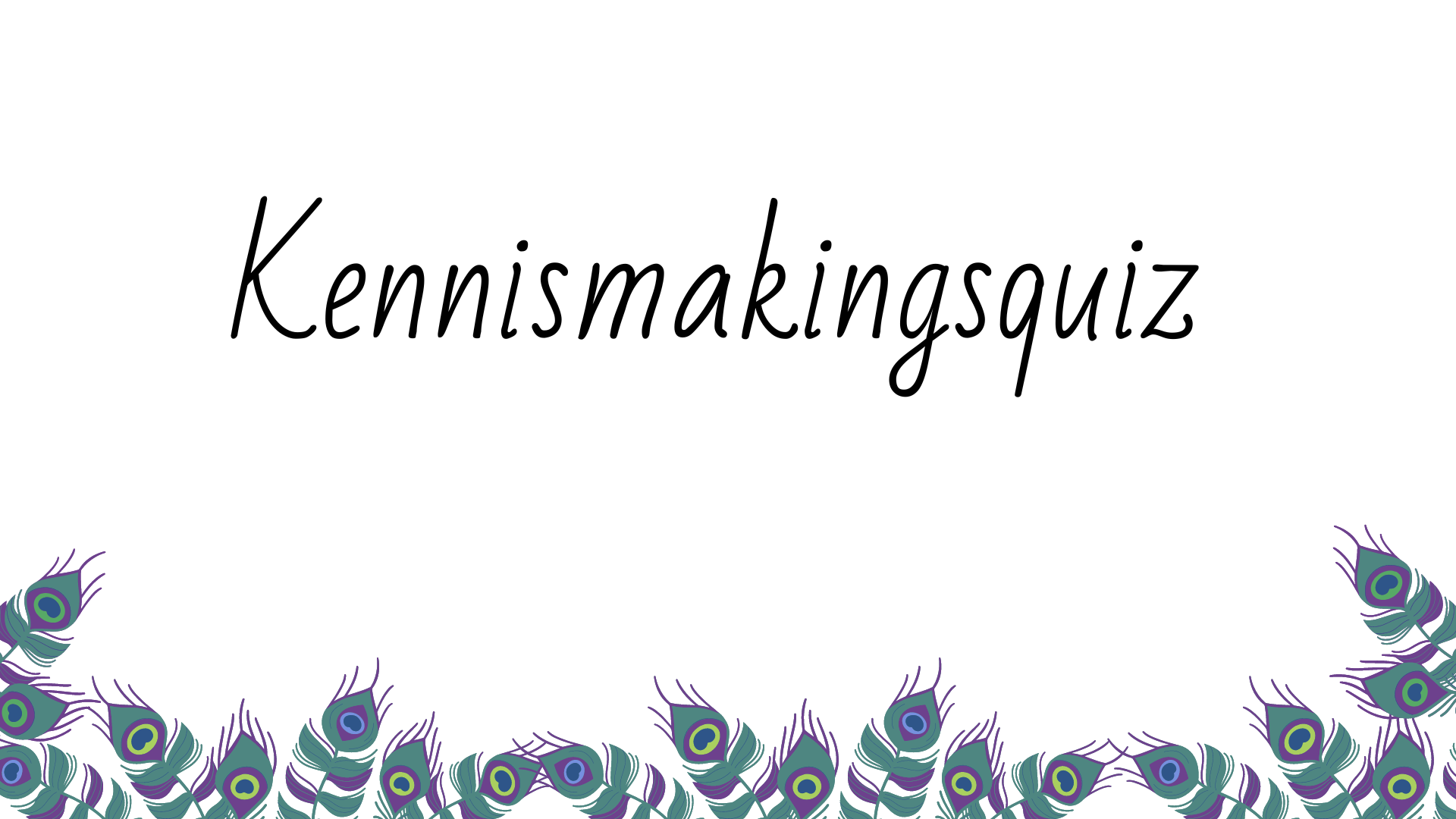 Ga staan als:
jouw naam 3 of meer lettergrepen heeft.
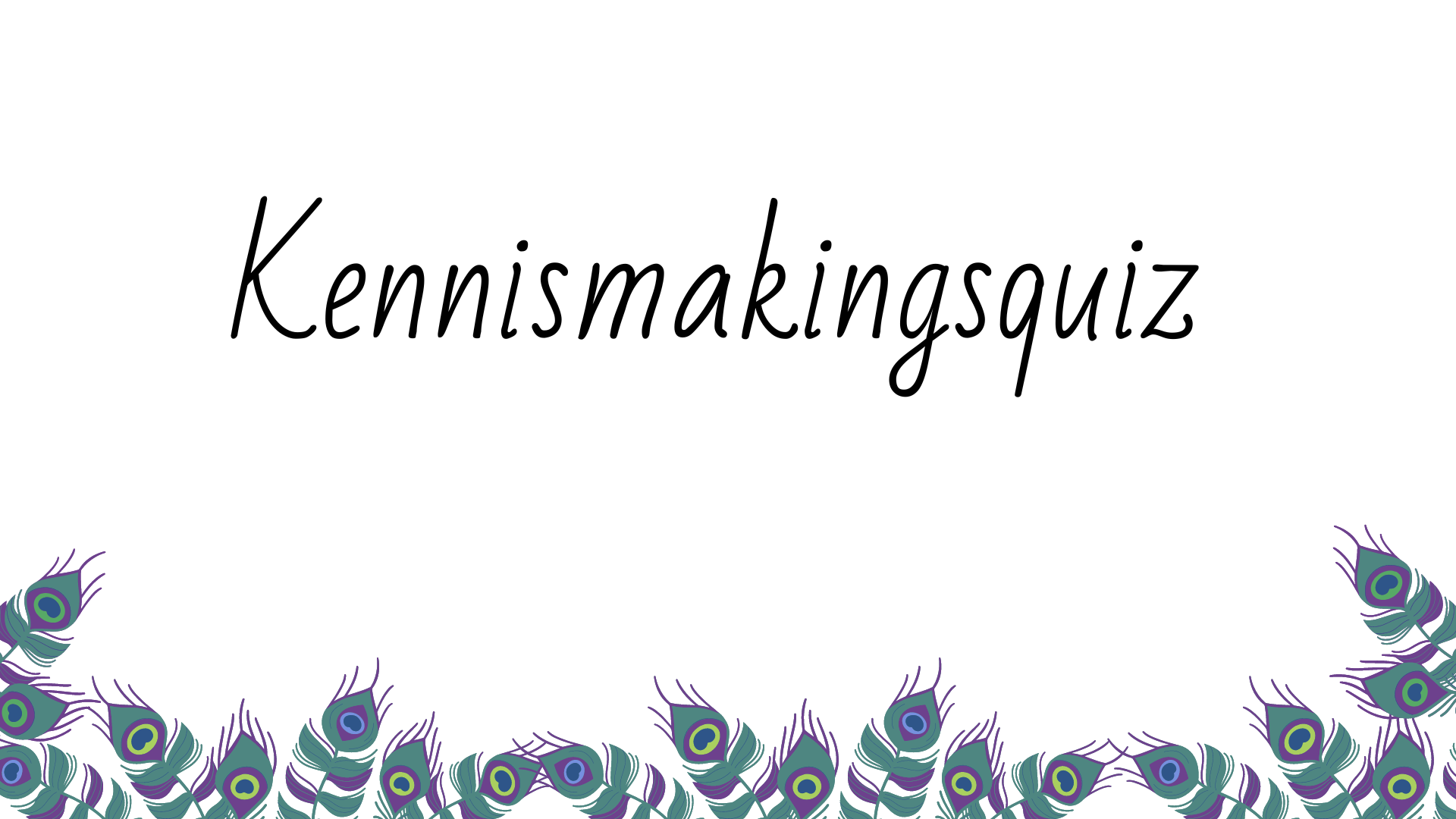 Ga staan als:
stamppot jouw lievelingseten is.
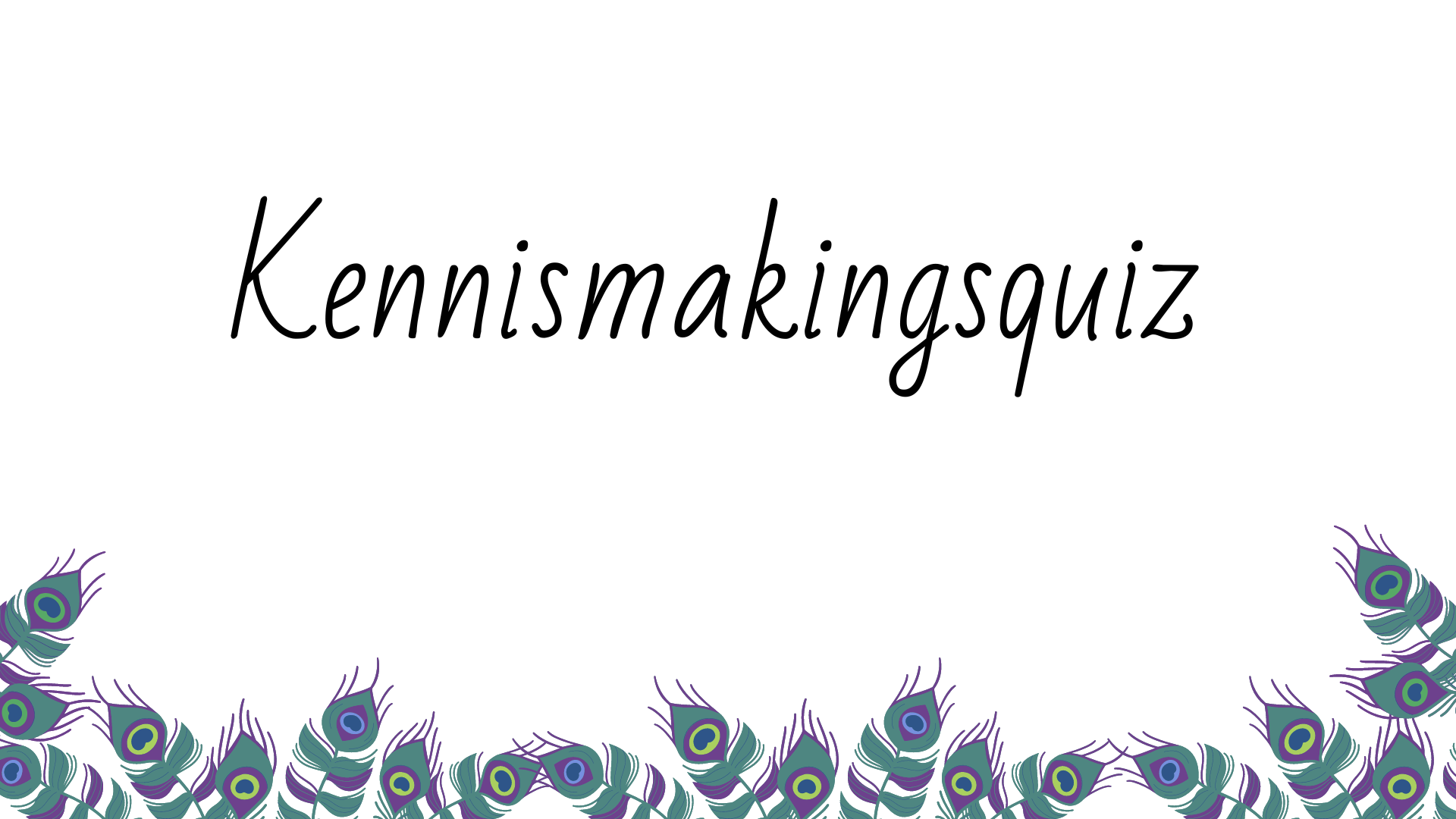 Ga staan als:
pasta of rijst jouw lievelingseten is.
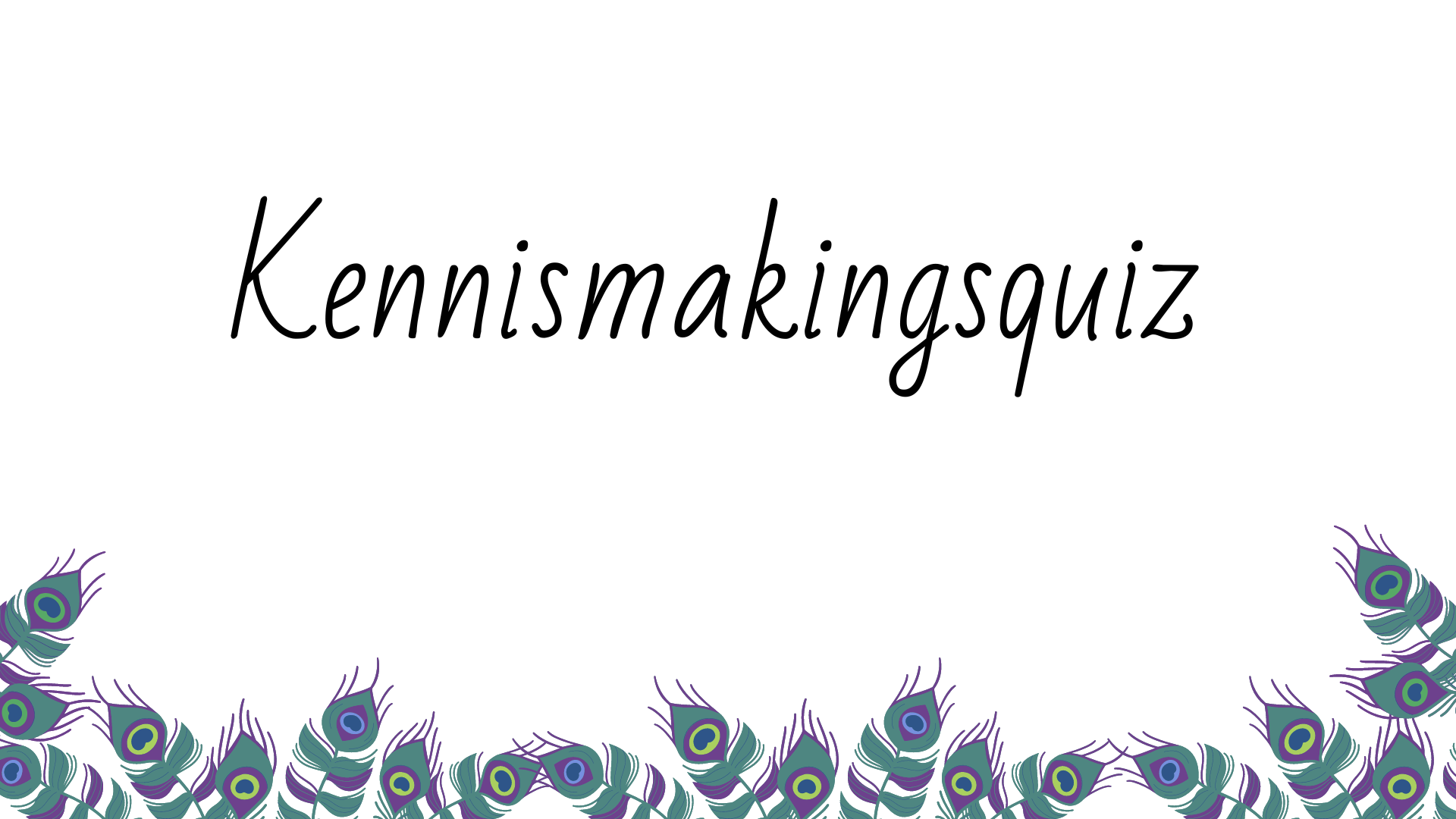 Ga staan als:
je heel goed bent in elkaar helpen
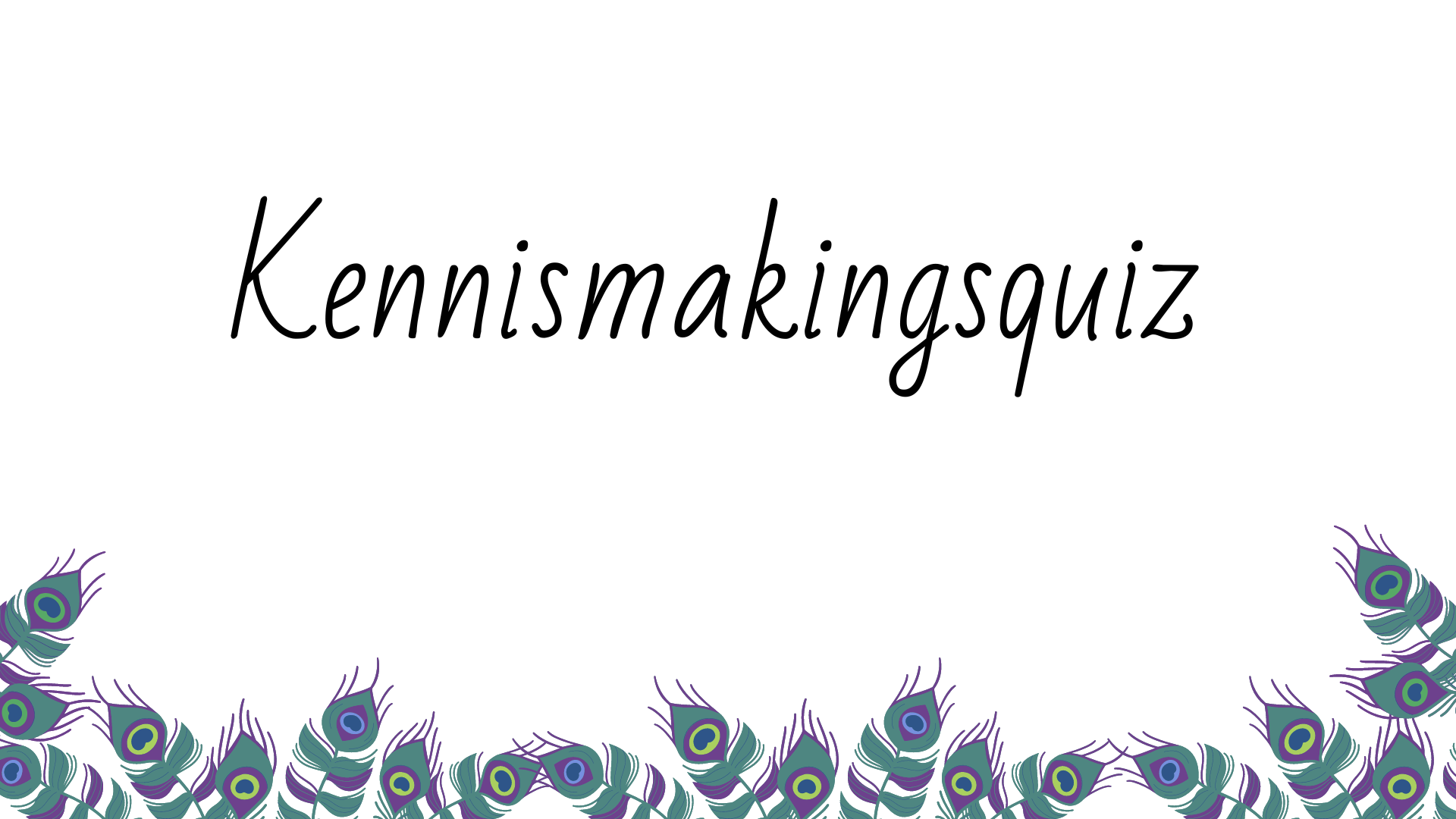 Ga staan als:
een broer(tje) hier op school hebt
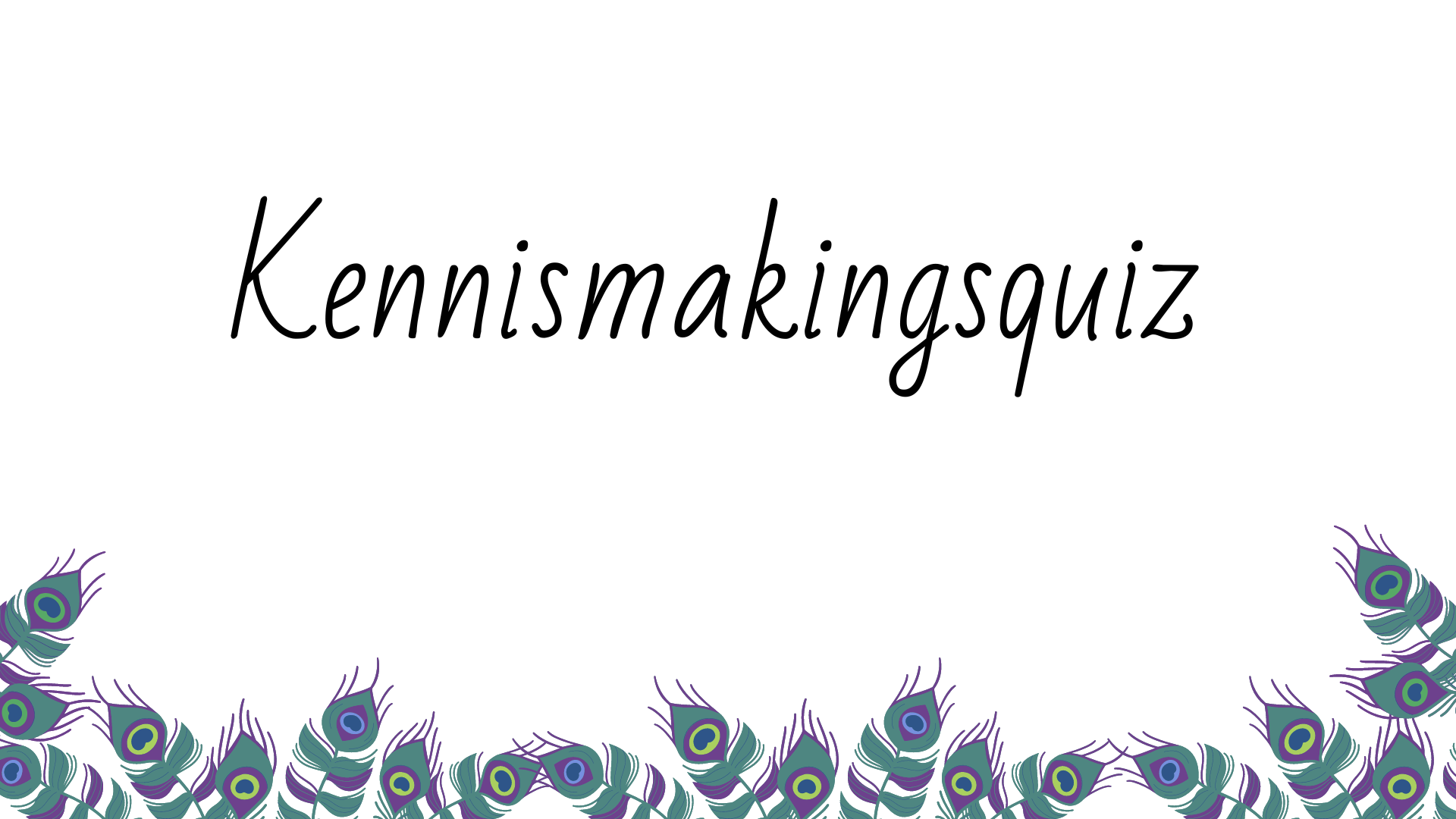 Ga staan als:
een zus(je) hier op school hebt
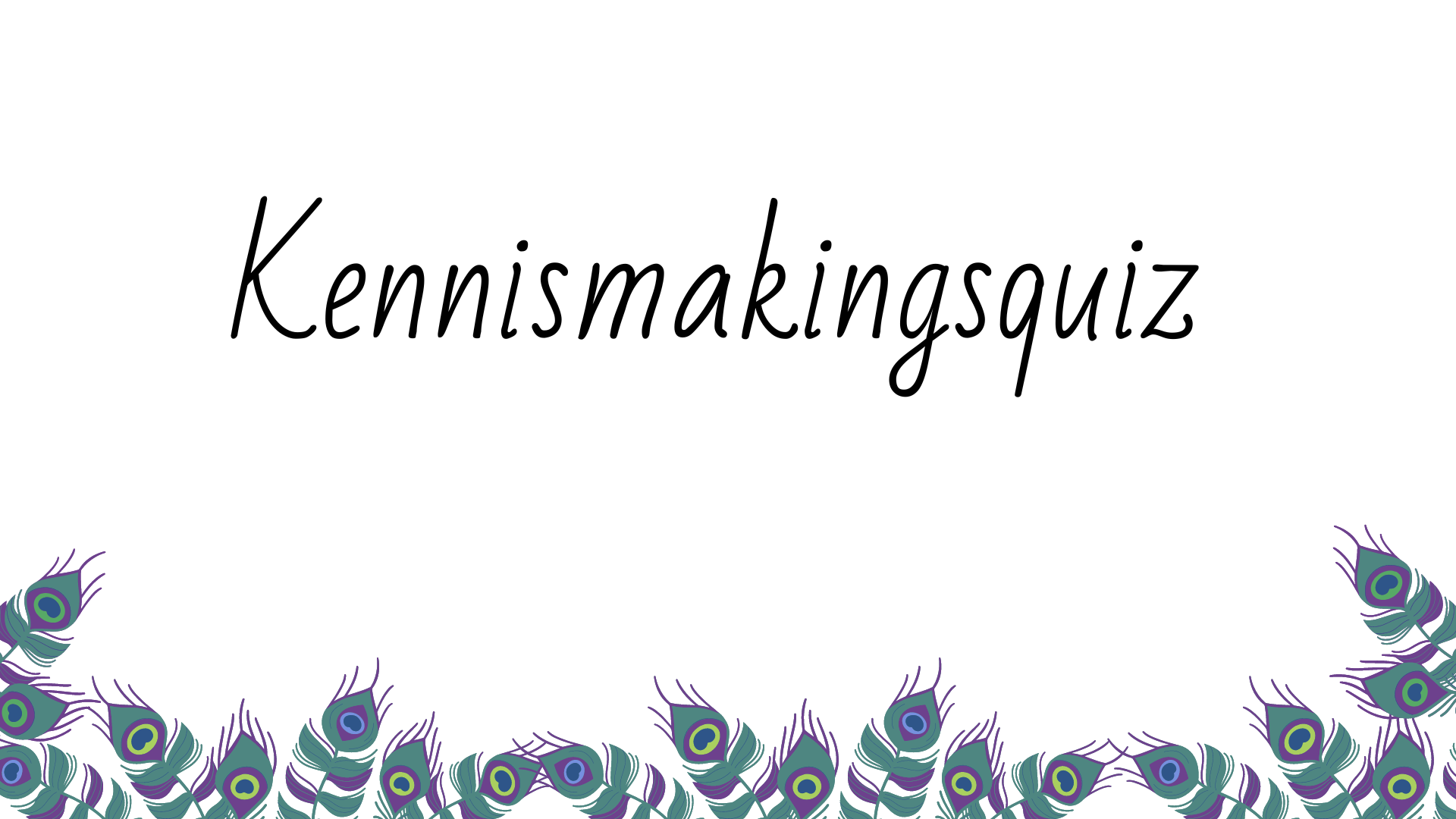 Ga staan als:
je jouw naam achterstevoren kunt zeggen
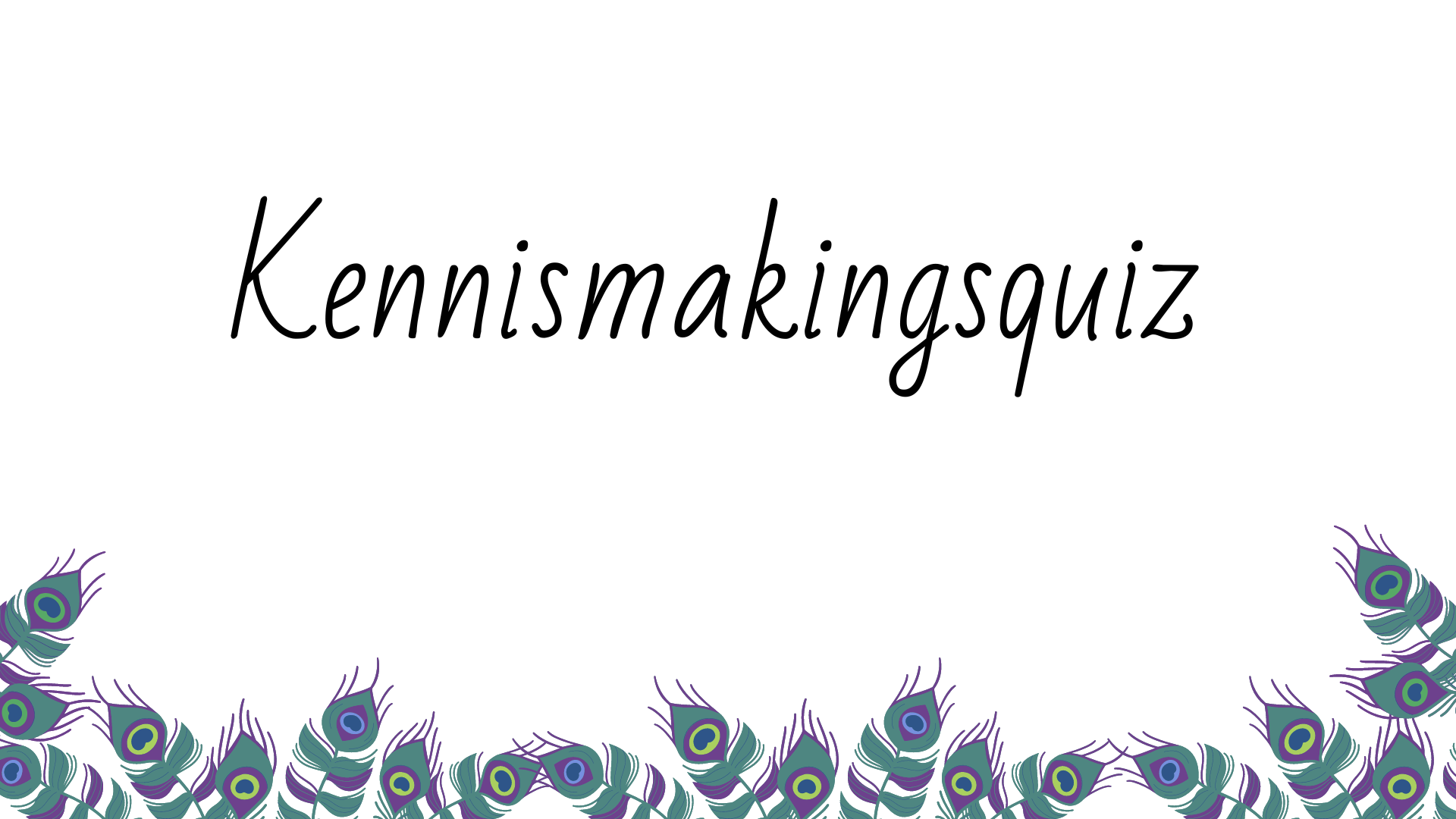 Ga staan als:
je altijd ergens te vroeg bent
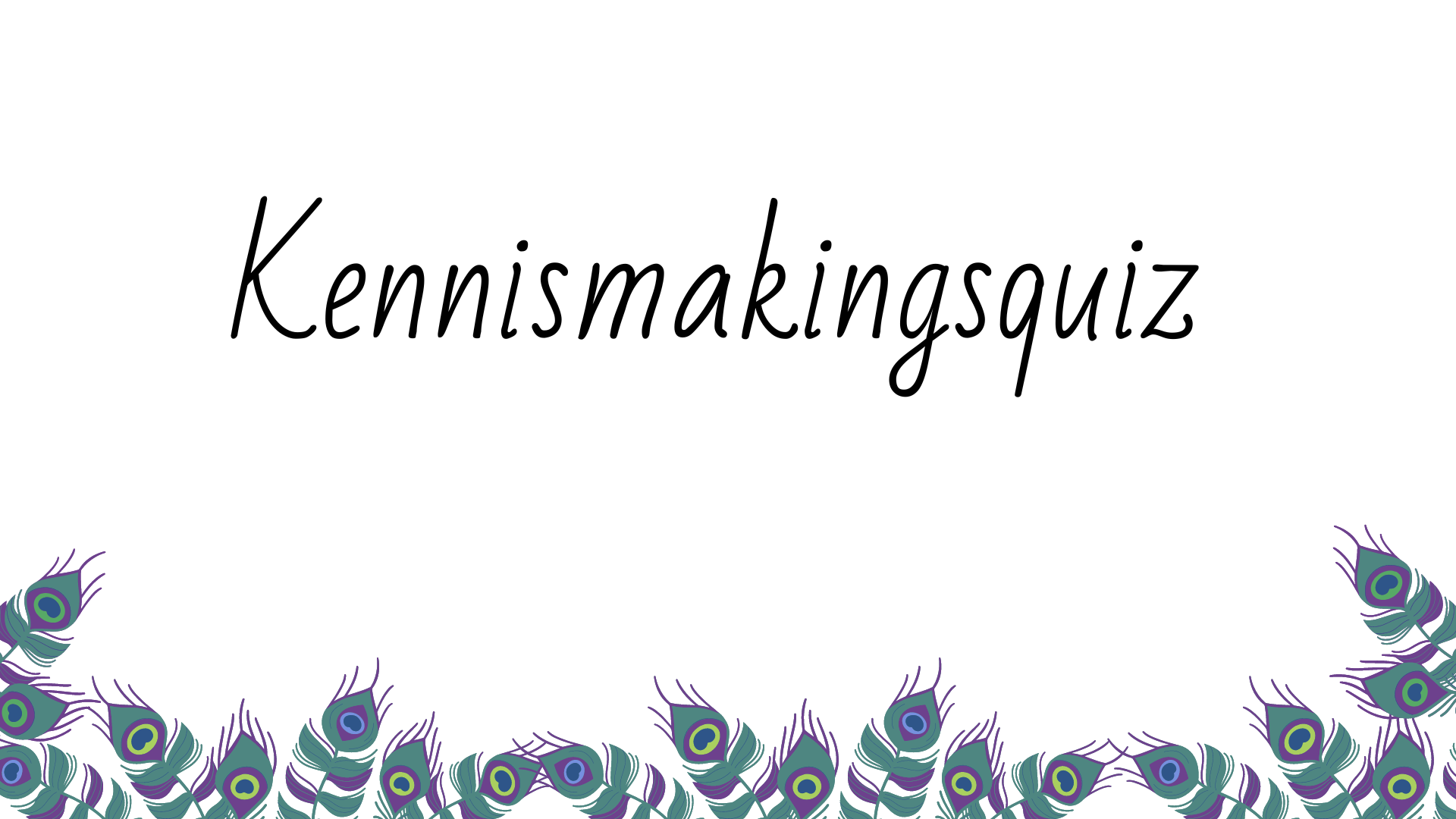 Ga staan als:
je altijd ergens te laat bent
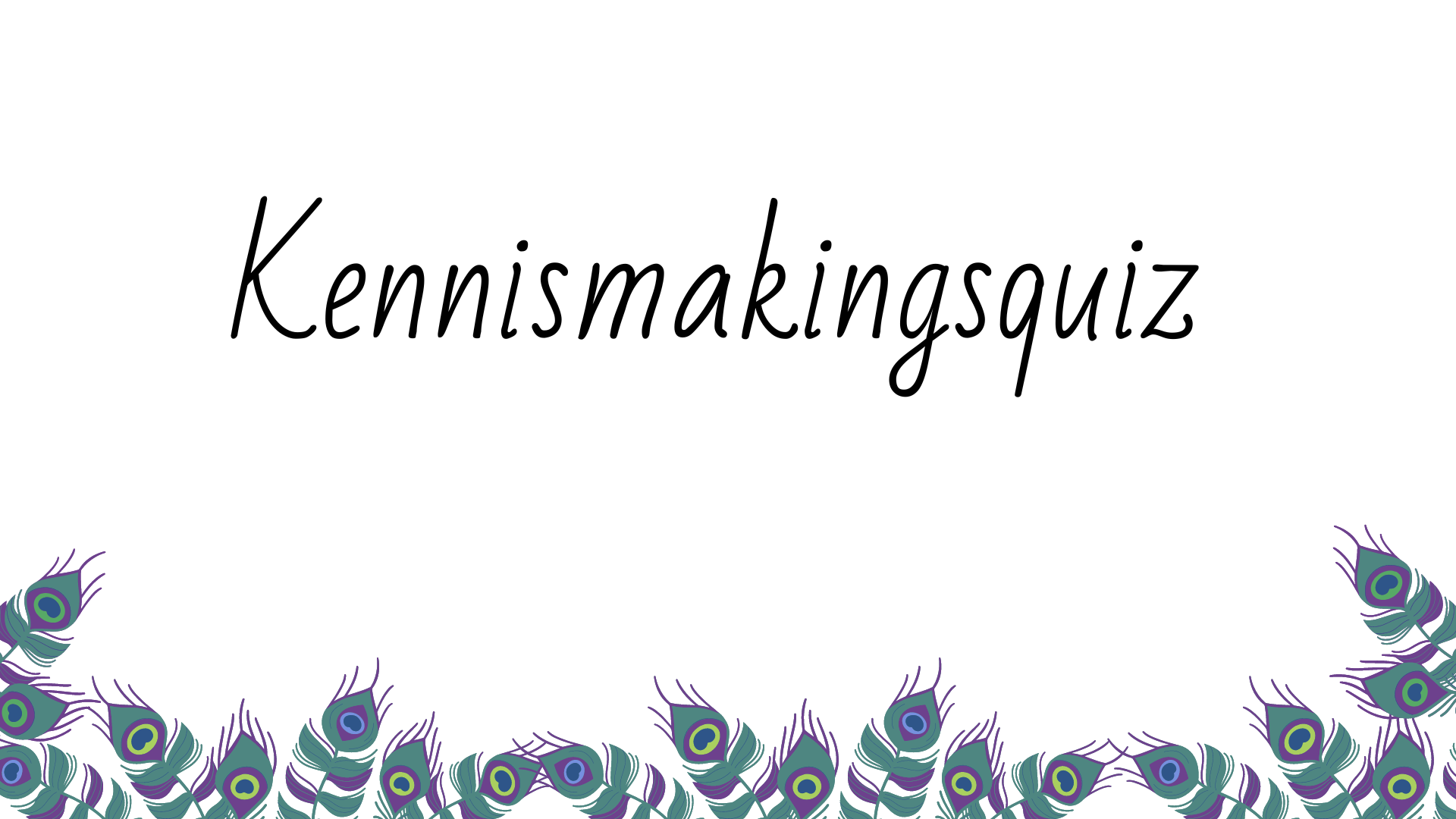 VRAAG MAAR RAAK
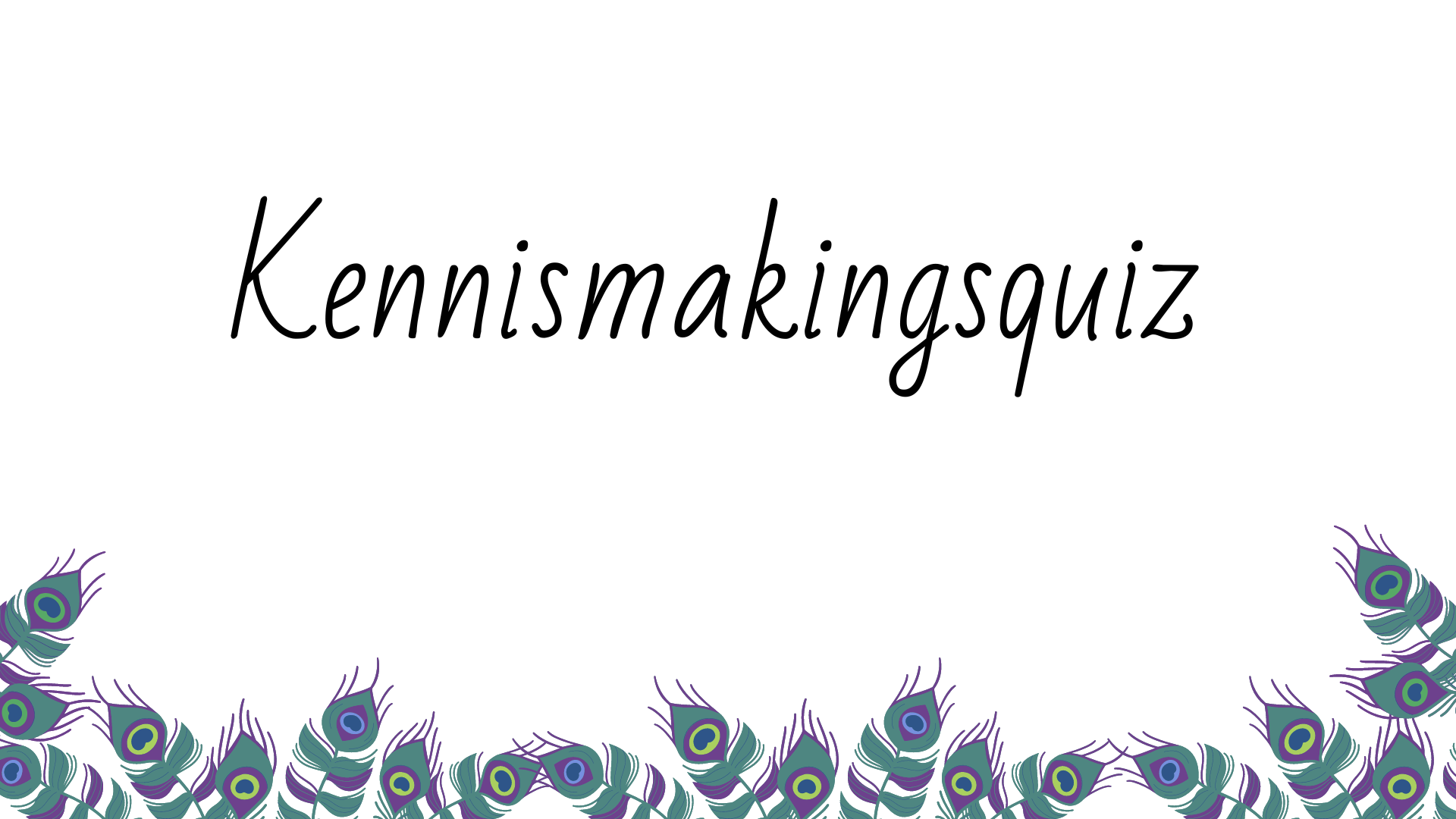 Welk liedje ken je helemaal uit je hoofd?
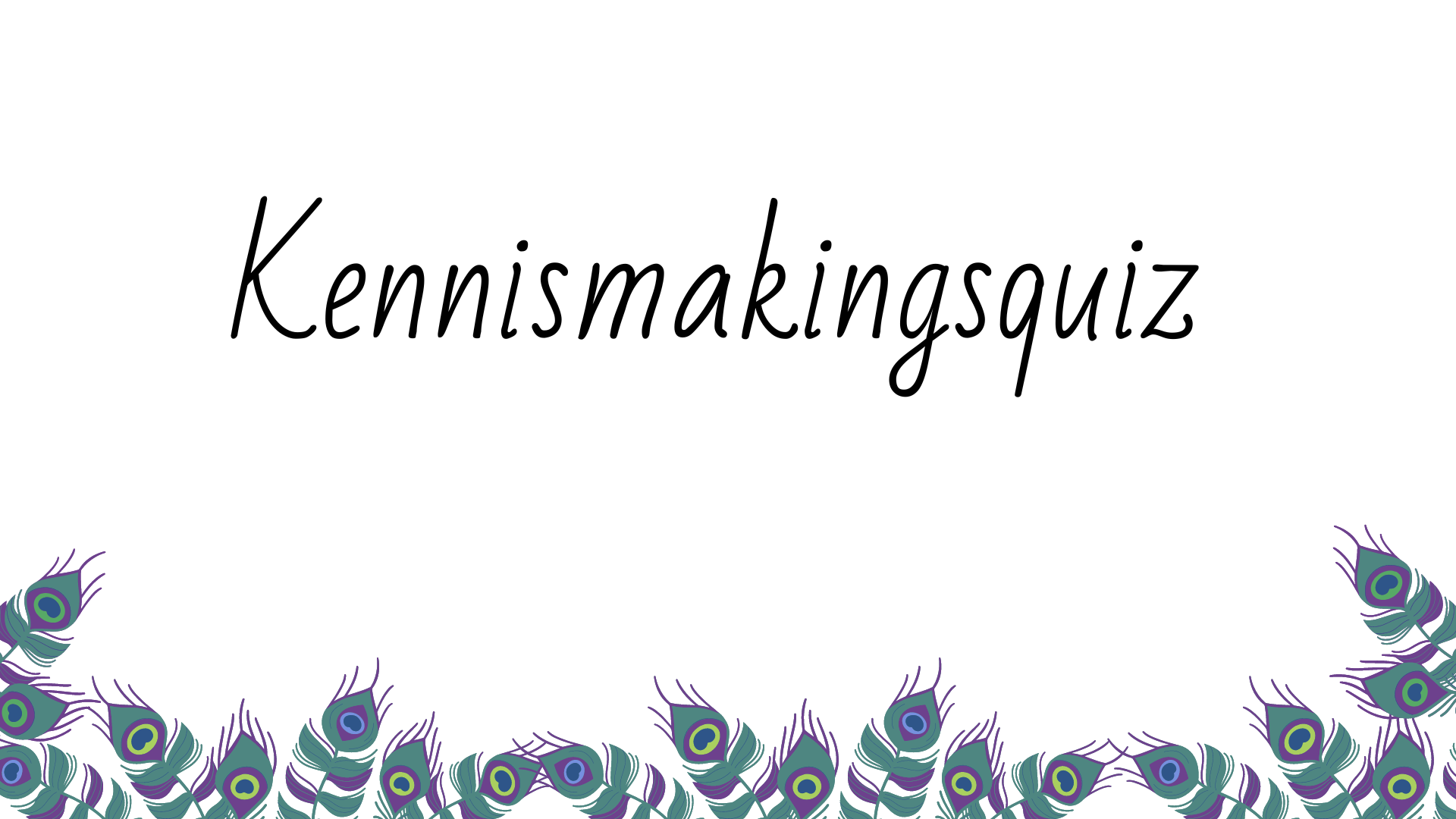 Waar ben jij heel goed in?
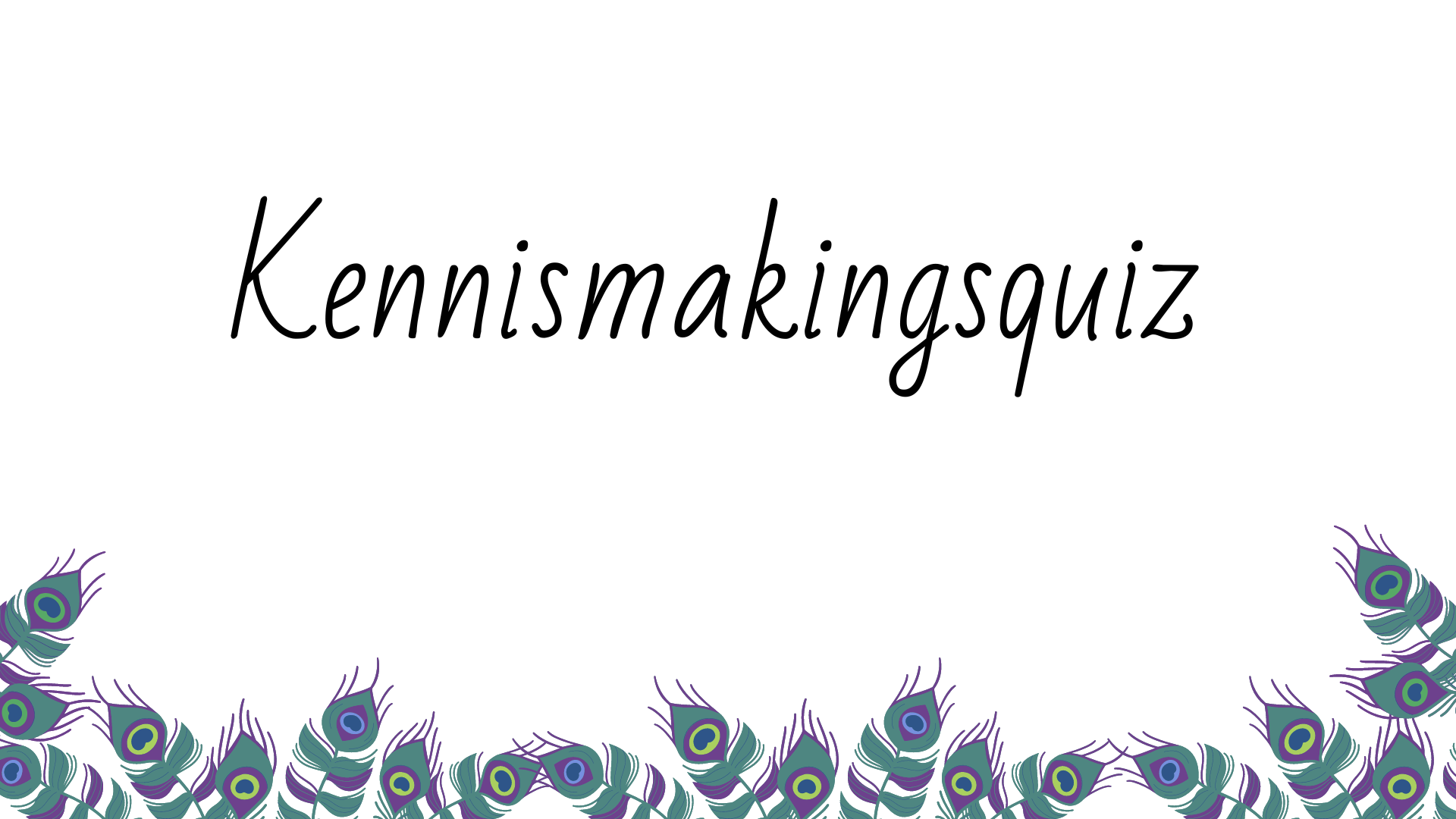 Wat zou je beter willen kunnen?
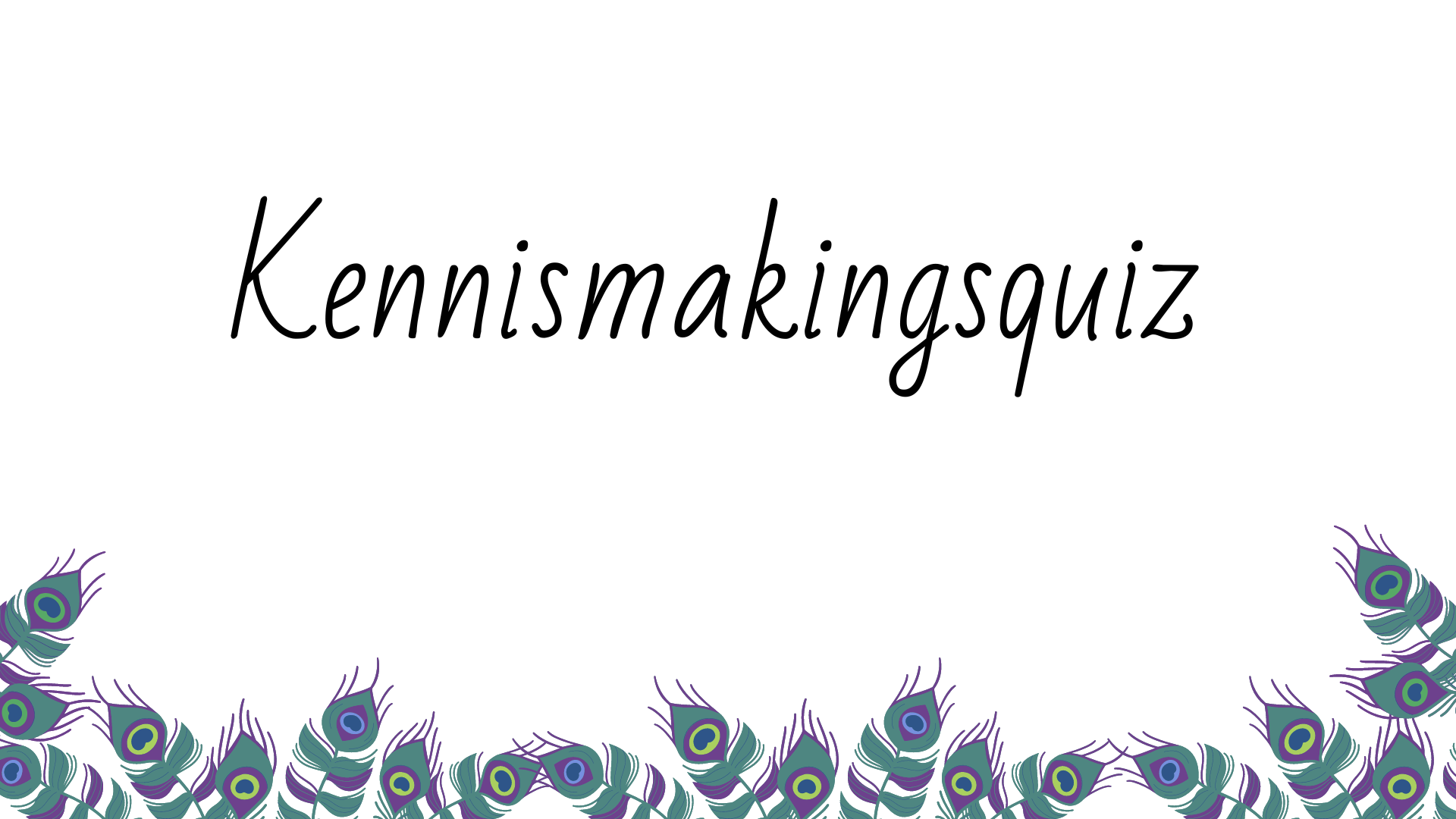 Wat zou je beter kunnen afleren?
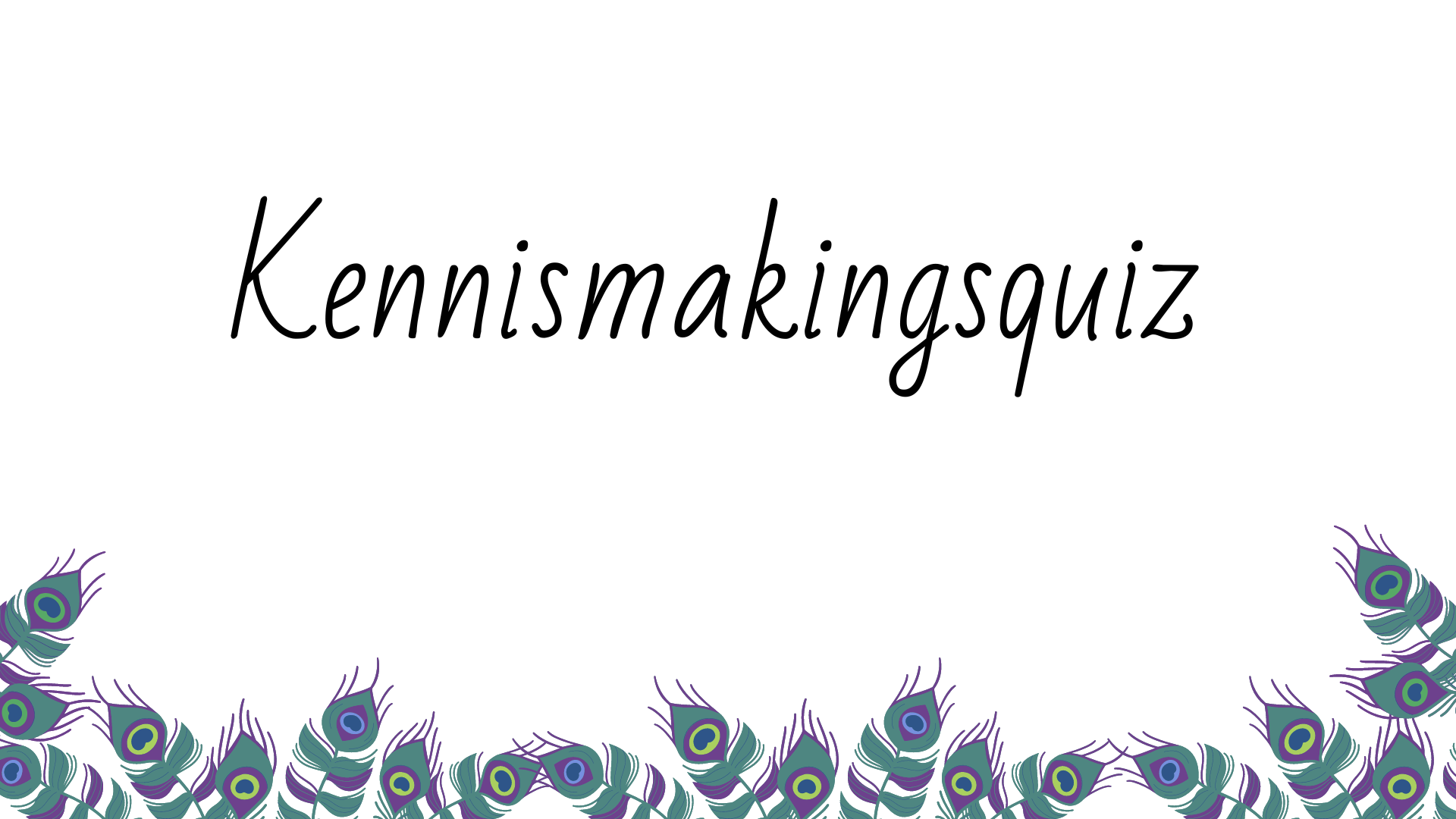 Wanneer ben je voor het laatst in een boom geklommen?
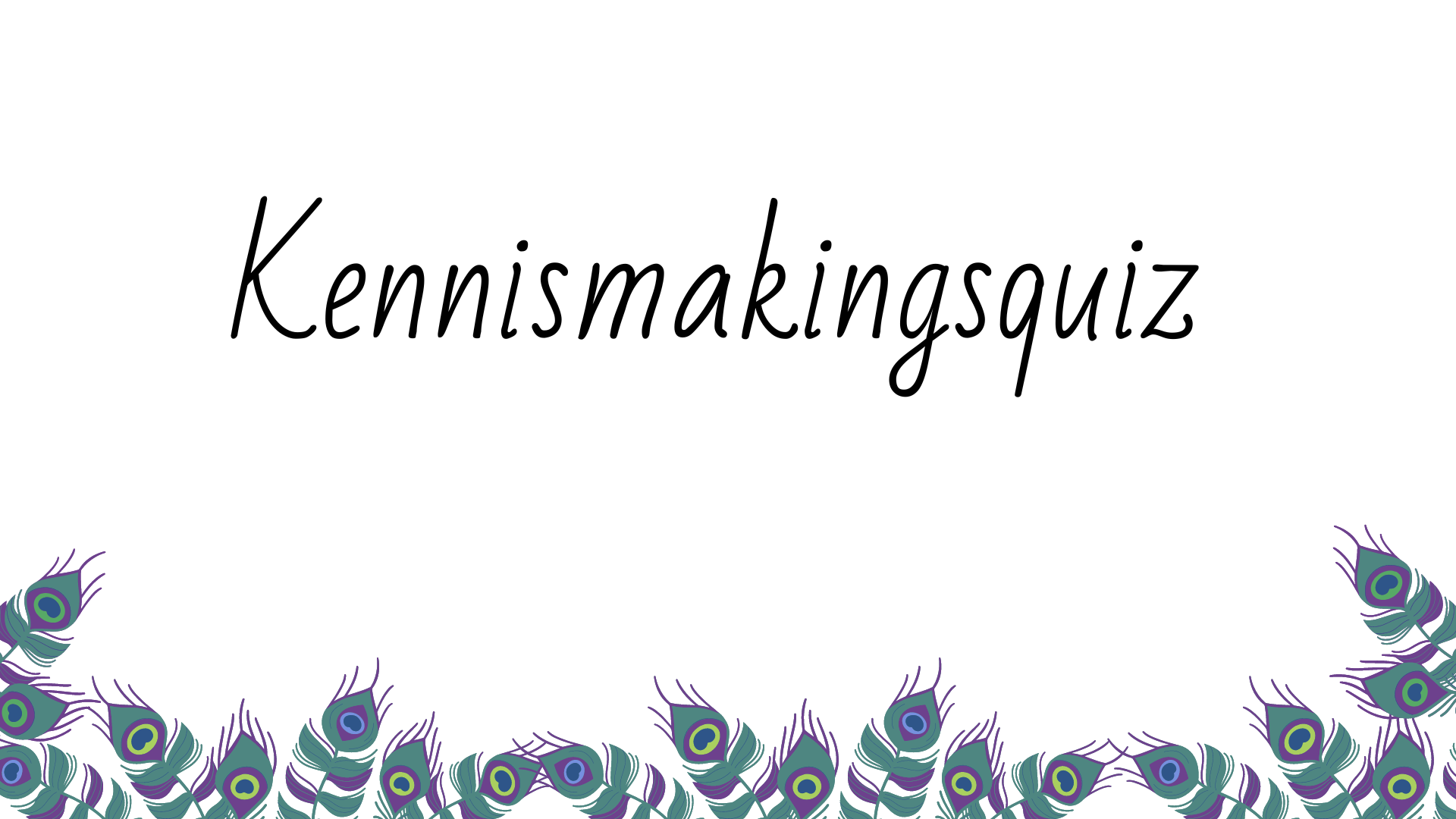 Wat vind je het leukst op school?
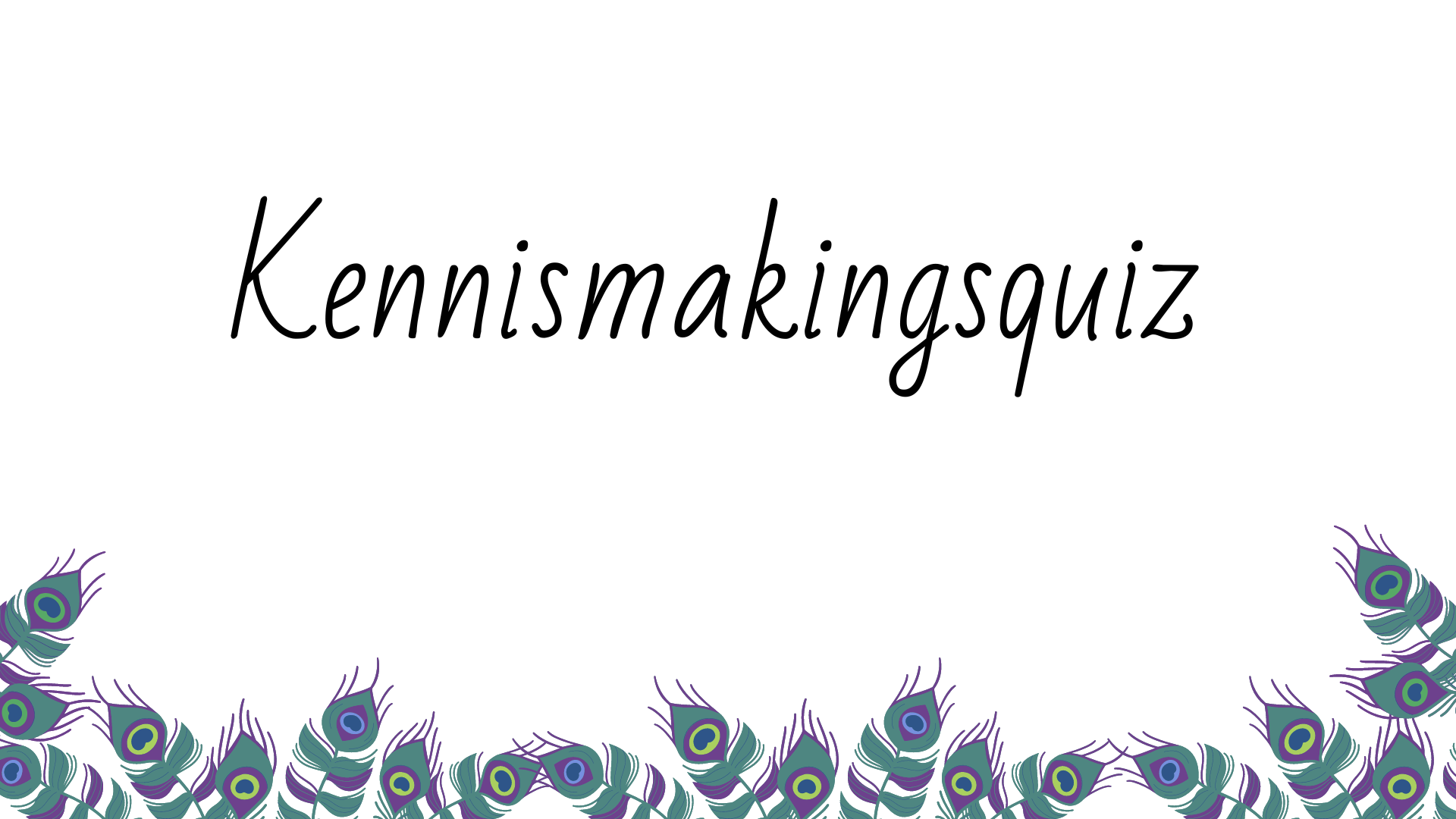 Wat vind je echt superstom op school?
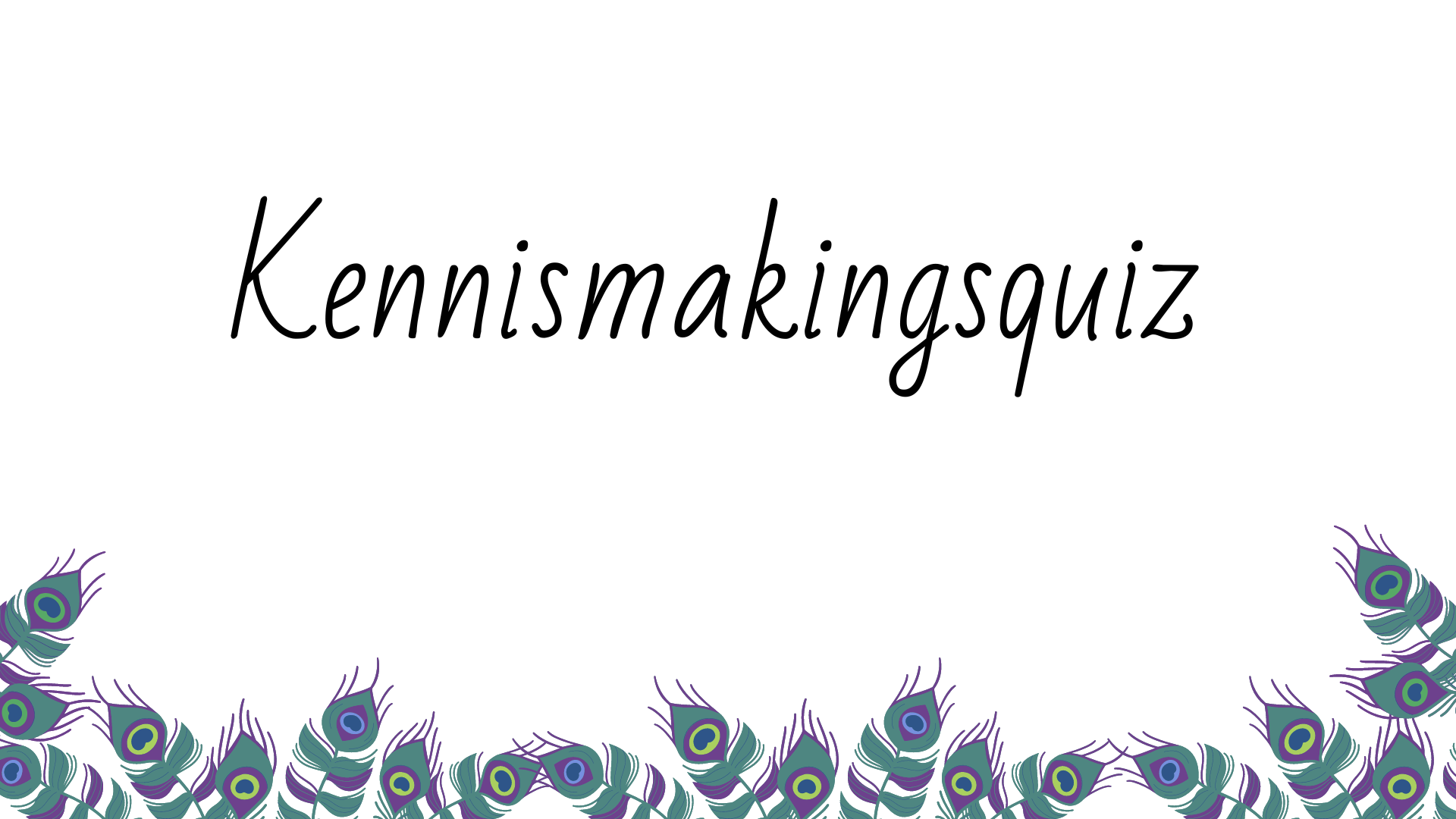 Welke kleine dingen kunnen jouw dag beter maken?
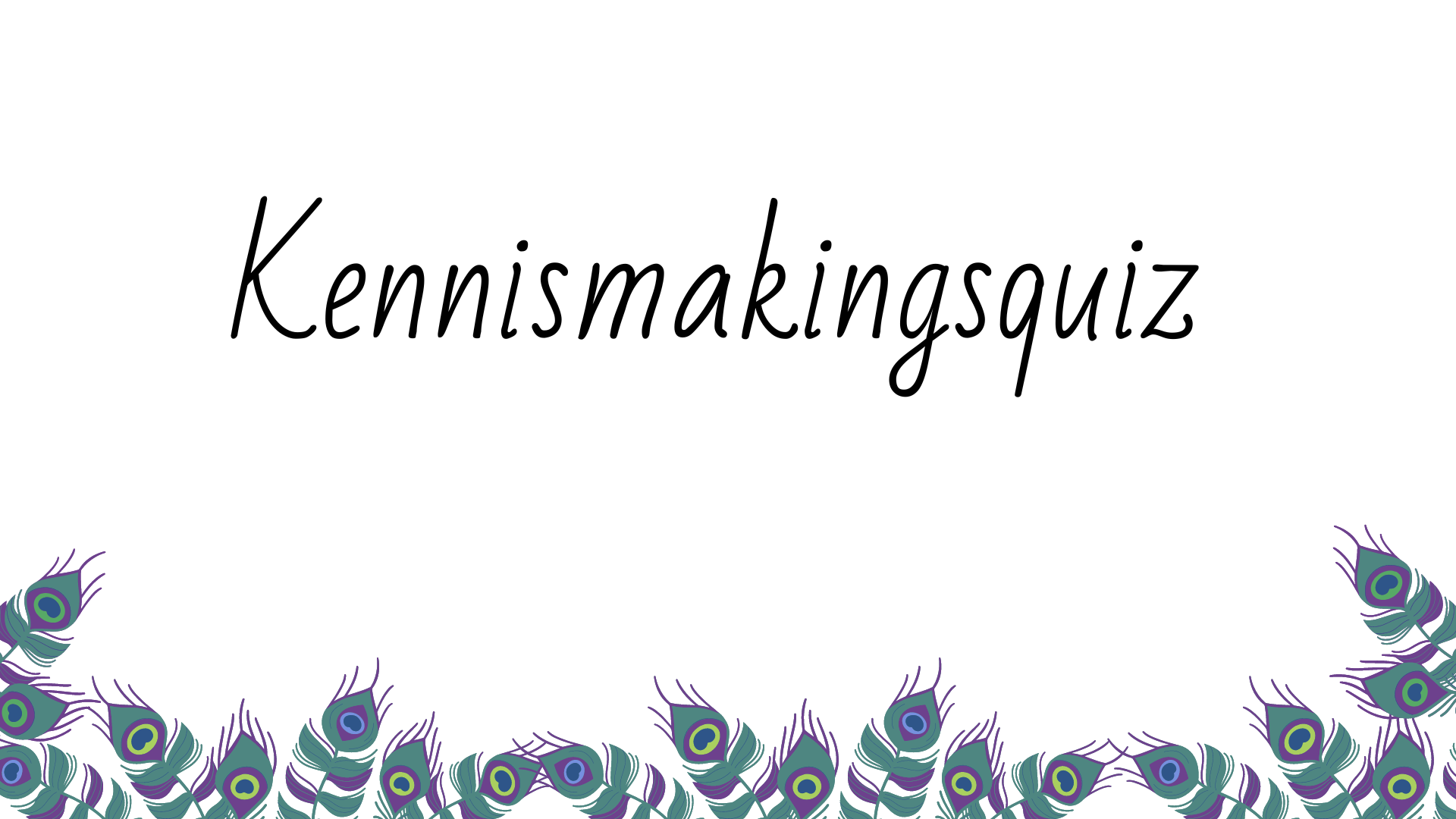 Welke irritante gewoonte heb jij?
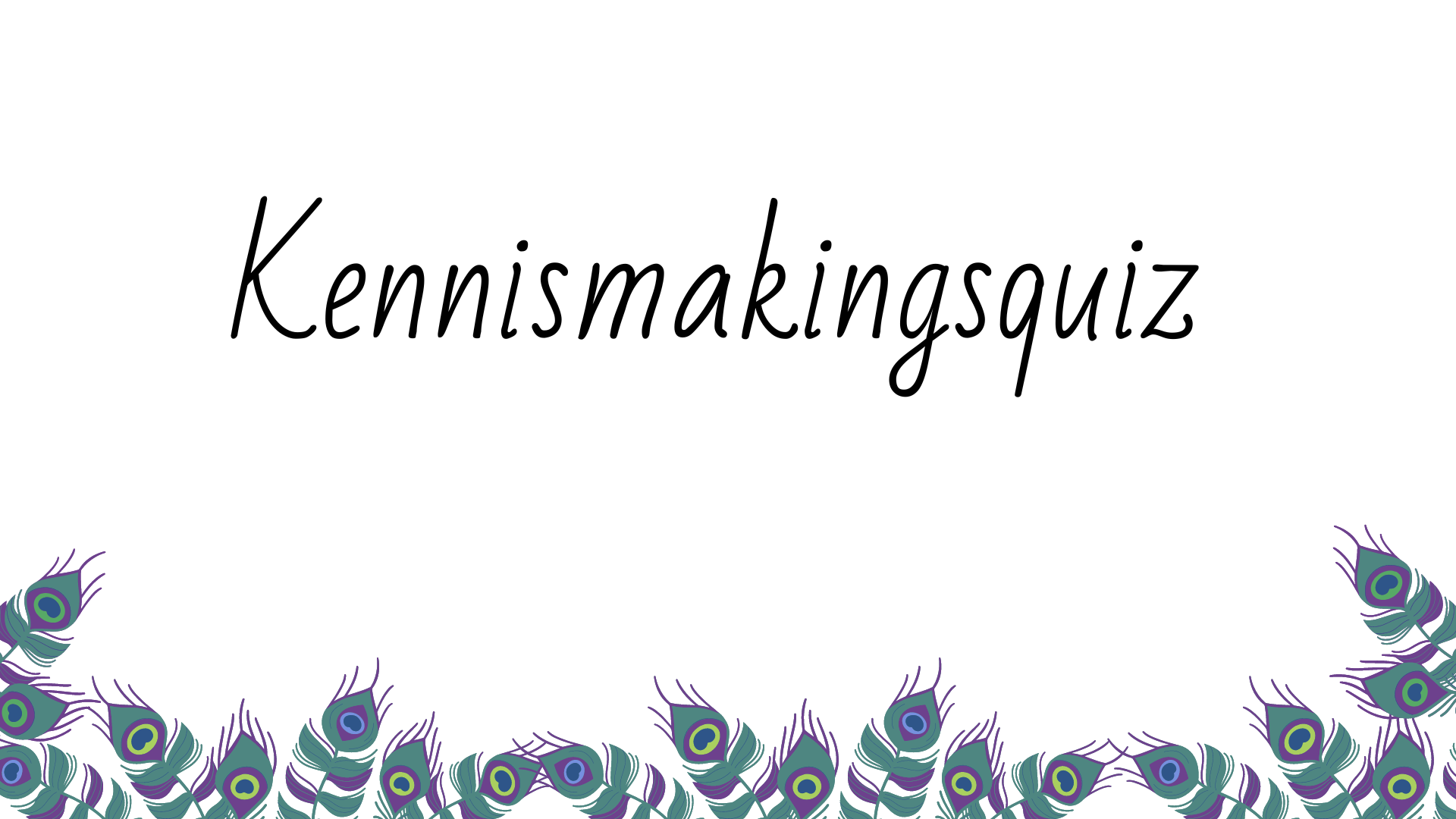 Welke geweldige gewoonte heb jij?
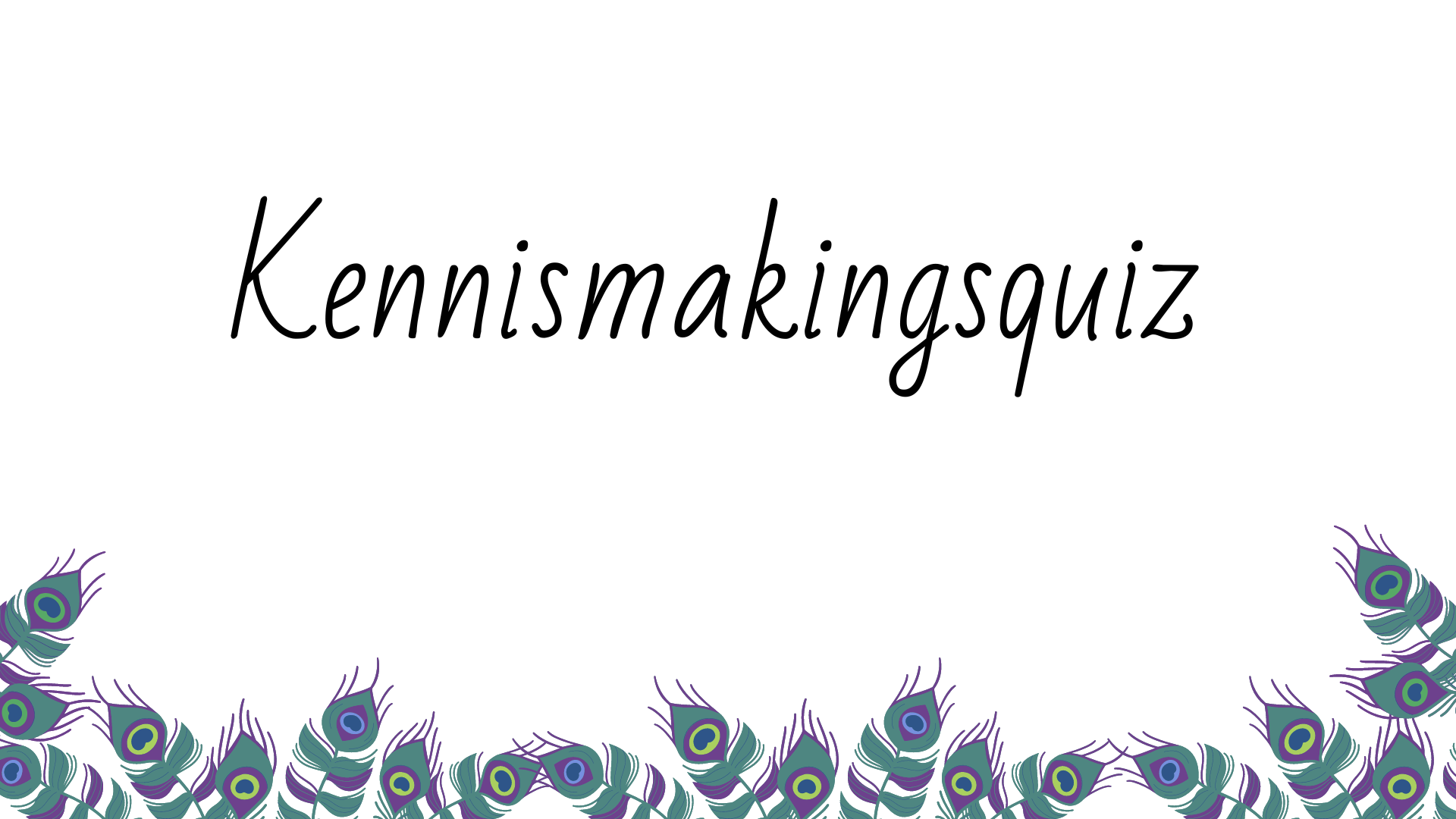 Wat zou iemand die naast jou zit over jou zeggen?
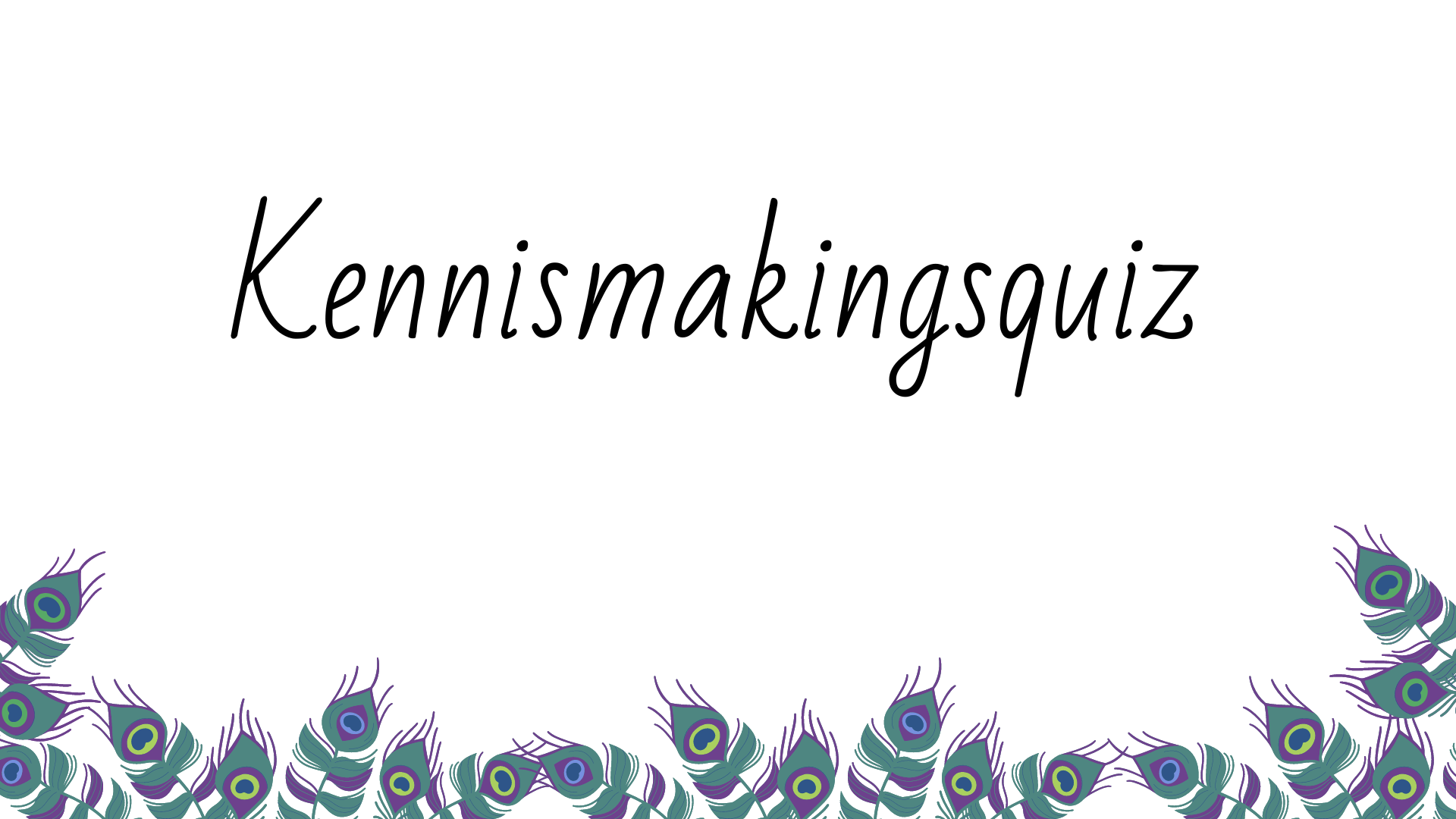 Wat zou vandaag tot een geslaagde dag maken?
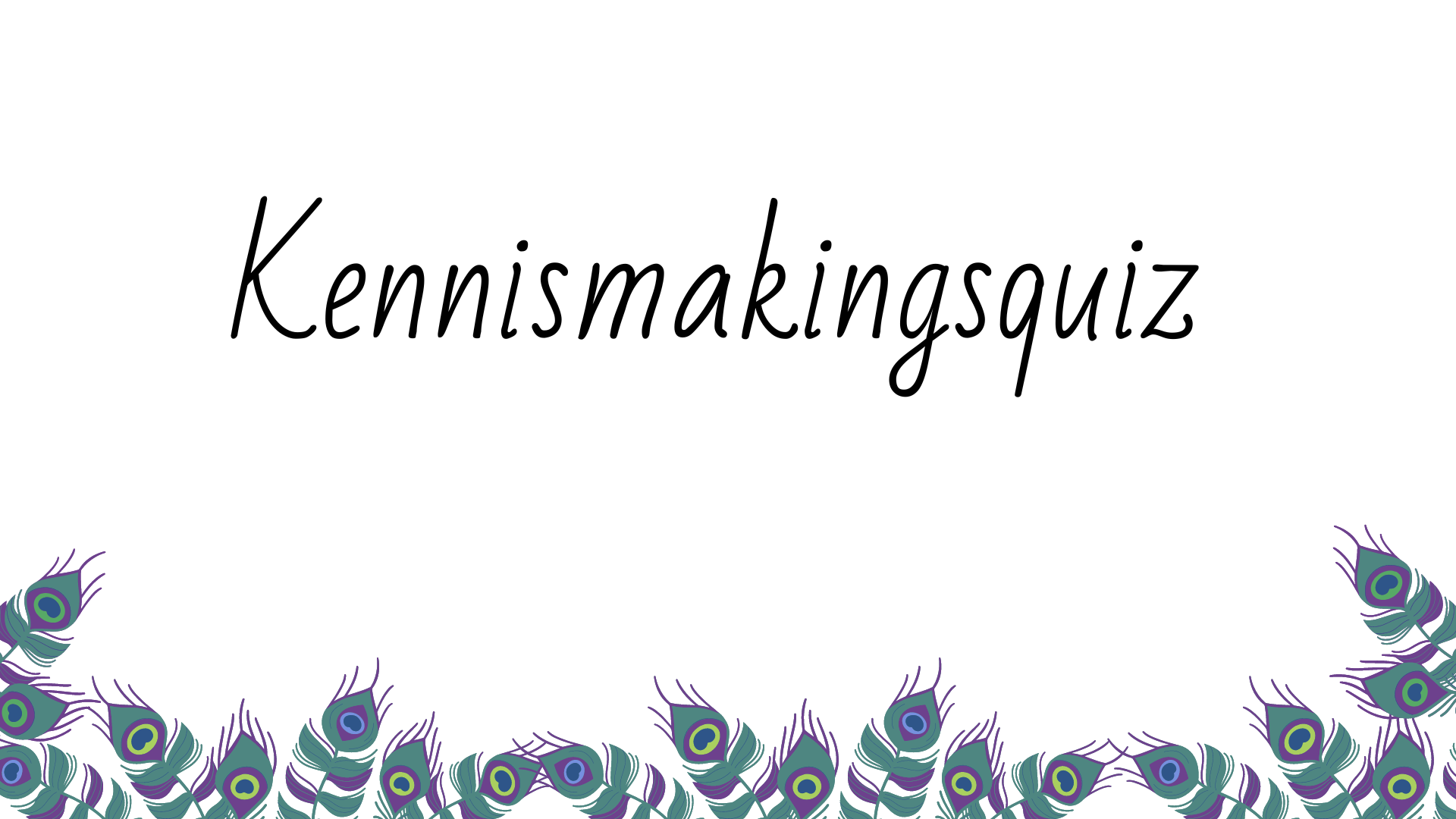 Wat kun jij doen om vandaag tot een geslaagde dag maken?
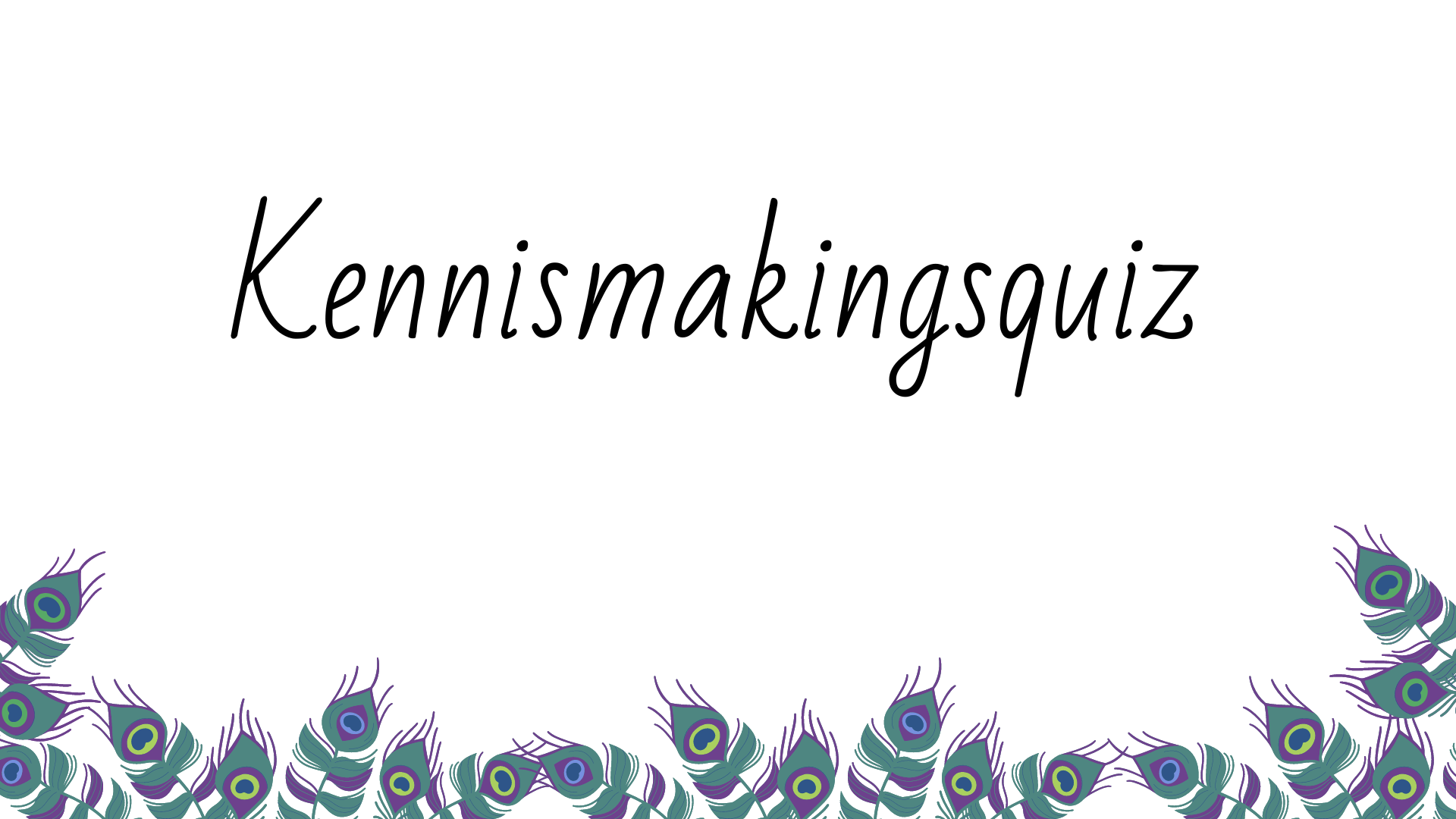 Wat is het leukste spel om te spelen?
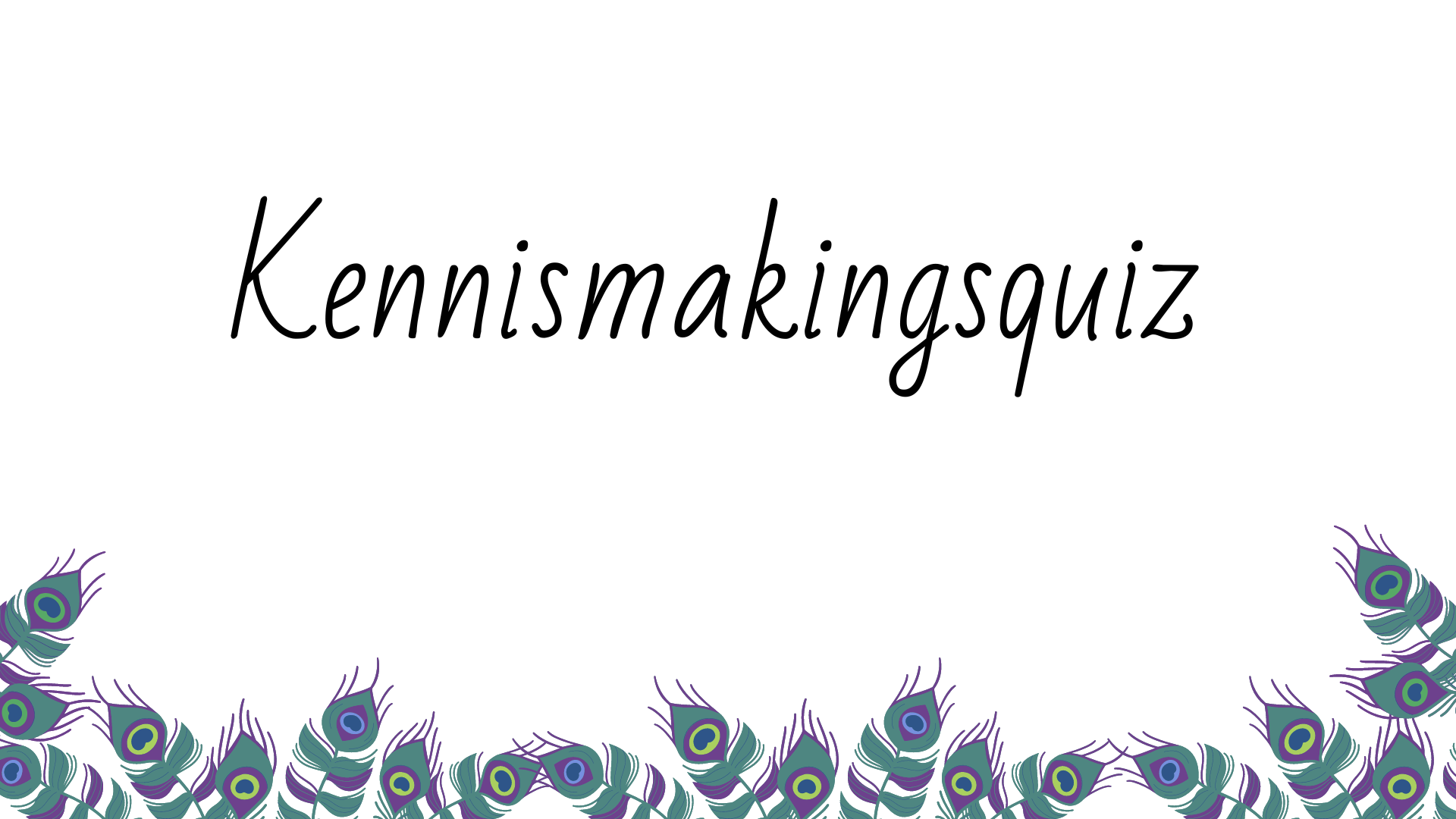 Wat zou je het liefst in de pauze willen doen?
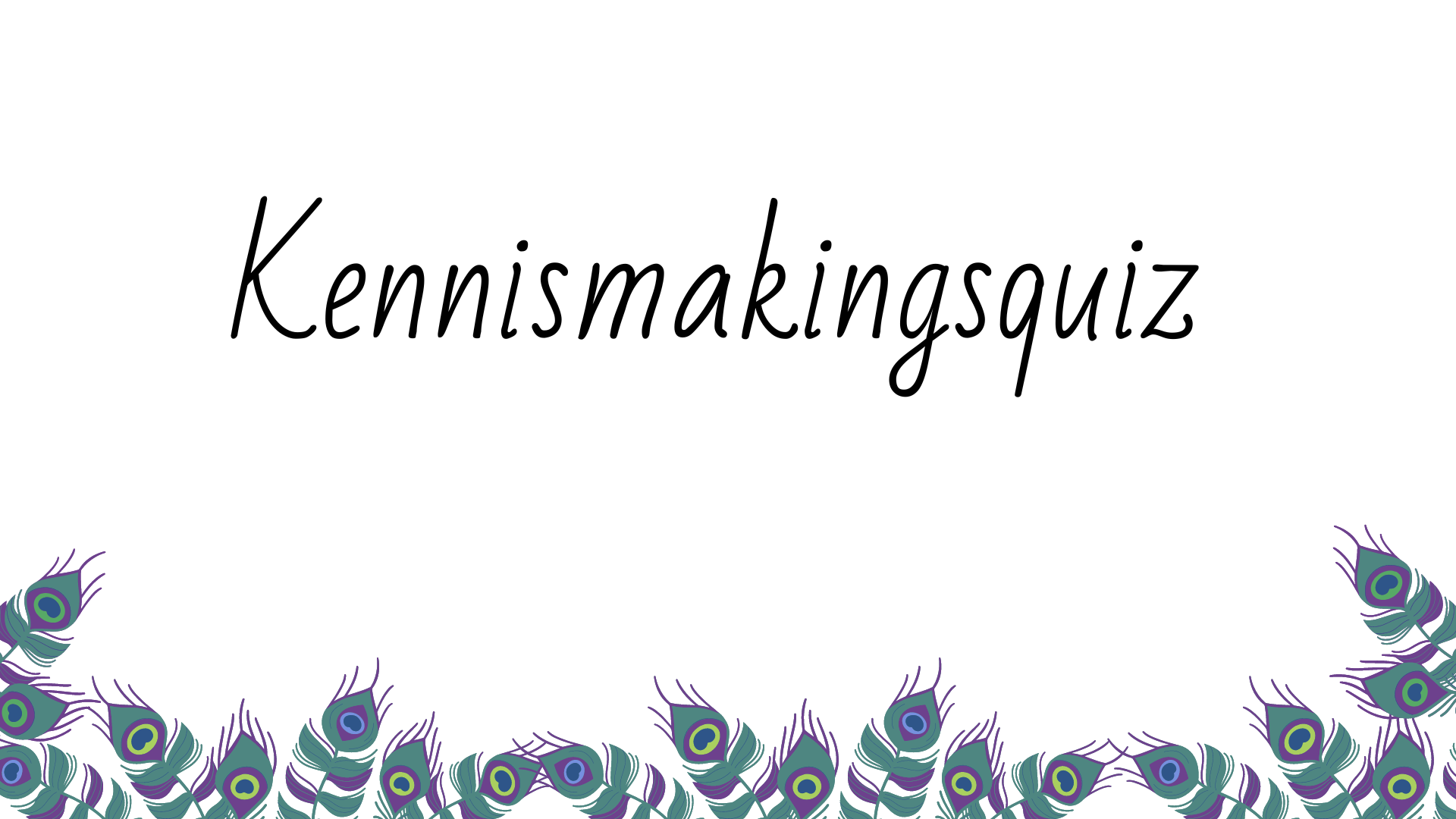